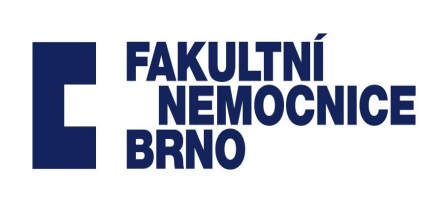 Gynekologicko - porodnická klinika Lékařské fakulty MU a FN Brno přednosta: doc. MUDr. Vít Weinberger, Ph.D
Tumory dělohy
Gynekologie a porodnictví - přednášky
2020
Nádory dělohy
nádory děložního těla
benigní
maligní
nádory děložního hrdla
benigní
maligní
Benigní nádory těla dělohy
leiomyom
polyp těla děložního
Benigní nádory těla dělohy - leiomyom
výskyt - tělo dělohy, děložní hrdlo, vejcovod, ovarium, pochva,
        vulva, ligamenta, GIT, pokud obsahuje endometriální žlázovou 
        tkáň - adenomyom 
        generalizované formy - intravenózní, diseminovaná peritoneální 

  postihuje 20 - 50 % žen fertilního věku

  nejčastější diagnostika - věkové rozmezí 35 - 45 let

  po menopauze dochází k involuci
Benigní nádory těla dělohy - leiomyom
klasifikace dle lokalizace 
	- submukózní, event. rodící se myom (myoma nascens)
	- intramurální
	- subserózní, event. stopkatý myom (myoma pendulum)
	- intraligamentózní myom
degenerativní změny

	- hyalinizace
	- mukoidní degenerace (hlenový obsah)
	- cystická degenerace (zkapalnění)
	- kalcifikace
Benigní nádory těla dělohy - leiomyom
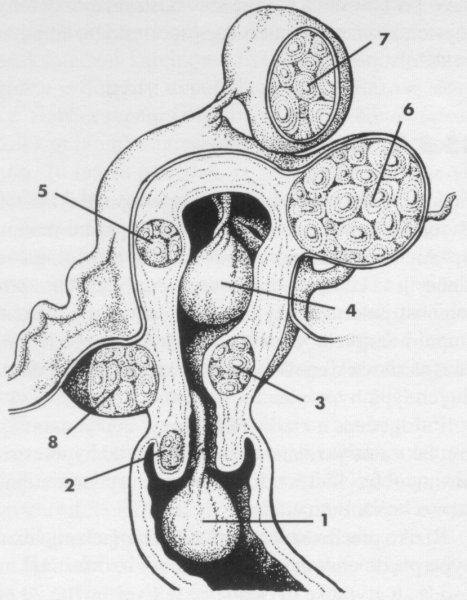 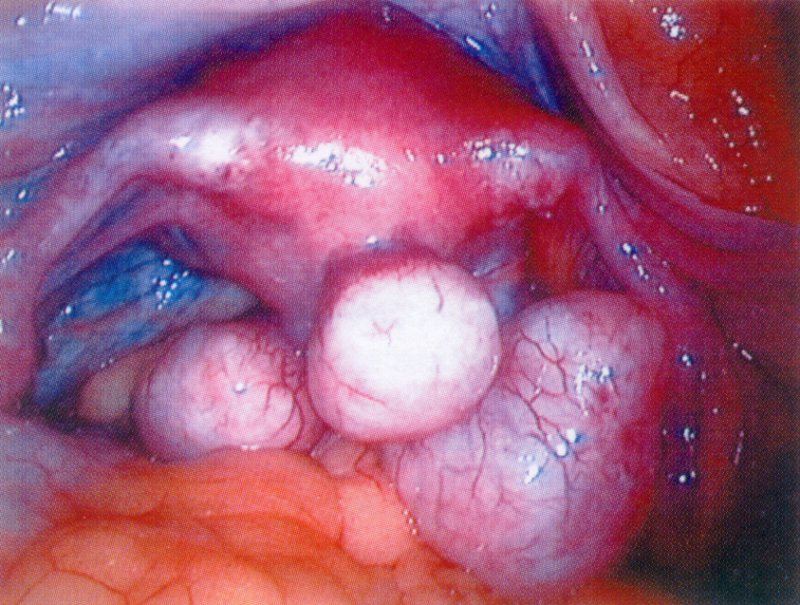 Benigní nádory těla dělohy - leiomyom
symptomatologie
60 - 90 % - asymptomatické
 nepravidelné krvácení, hypermenorrhoea, anemizace
 bolesti v podbřišku
 močová symptomatologie - tlak na močový měchýř, polakysurie
        retence moče
 obstipace
 sterilita, infertilita
Benigní nádory těla dělohy - leiomyom
etiologie
- hormonální dysregulace (hyperestrogenismus)
	- genetické příčiny
	- vlivy antropometrické (vyšší BMI)
	- vlivy reprodukční (vyšší parita a nižší věk při prvním porodu)
diagnostika
- palpační gynekologické vyšetření
	- ultrazvuk, doplňující metody - CT, MR
	- invazivní metody - LSK - subserózní, HSK - submukózní lokalizace
	- definitivní diagnóza - histologie
Benigní nádory těla dělohy - leiomyom
terapie – konzervativní přístup
eliminace symptomů 
   zmenšení objemu myomu před užitím méně invazivních operačních    	přístupů  - endoskopický, vaginální
   nesteroidní antirevmatika
   HAK,  depotní gestageny - redukce krevní ztráty, dysmenorey
   GnRh analoga - arteficiální menopauza - redukce krevní ztráty,  	objemu myomu - příprava k operačnímu výkonu
Benigní nádory těla dělohy - leiomyom
chirurgická terapie
radikální - hysterektomie
- abdominálně  
- vaginálně
- laparoskopicky
konzervativní – enukleace myomu
- laparotomicky
 laparoskopicky
 hysteroskopicky
- předoperační příprava - 3 měsíční aplikace GnRh analog
	- indikace - ženy mladšího věku, zájem o fertilitu
Benigní nádory těla dělohy - leiomyom
chirurgická terapie – nové postupy
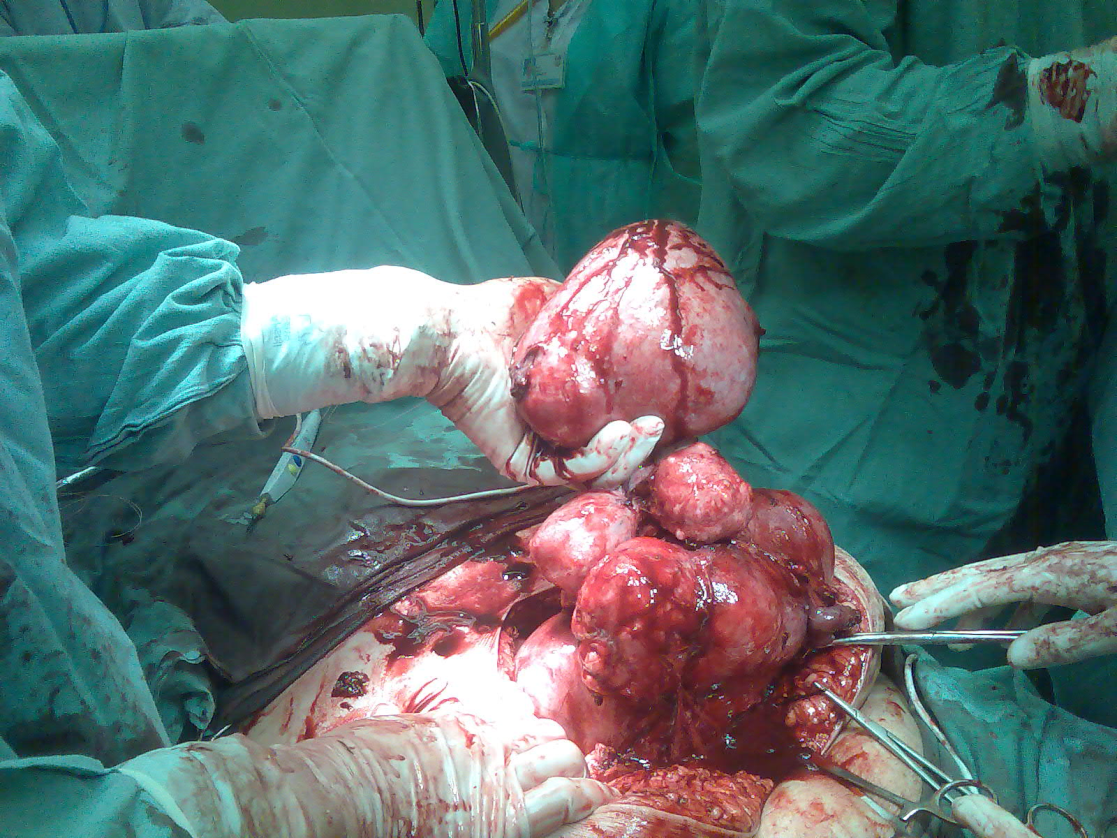 - myolýza
- LSK disekce uterinních cév
- embolizace a. uterinae - metoda intervenční radiologie
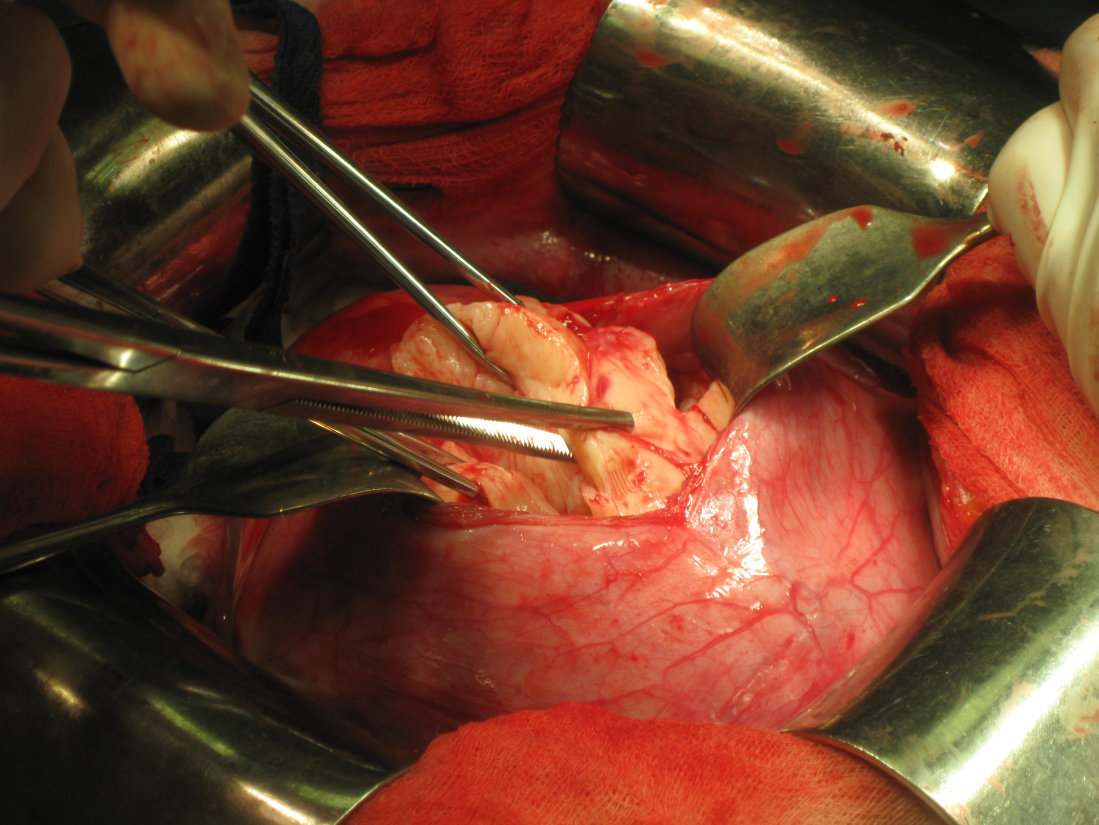 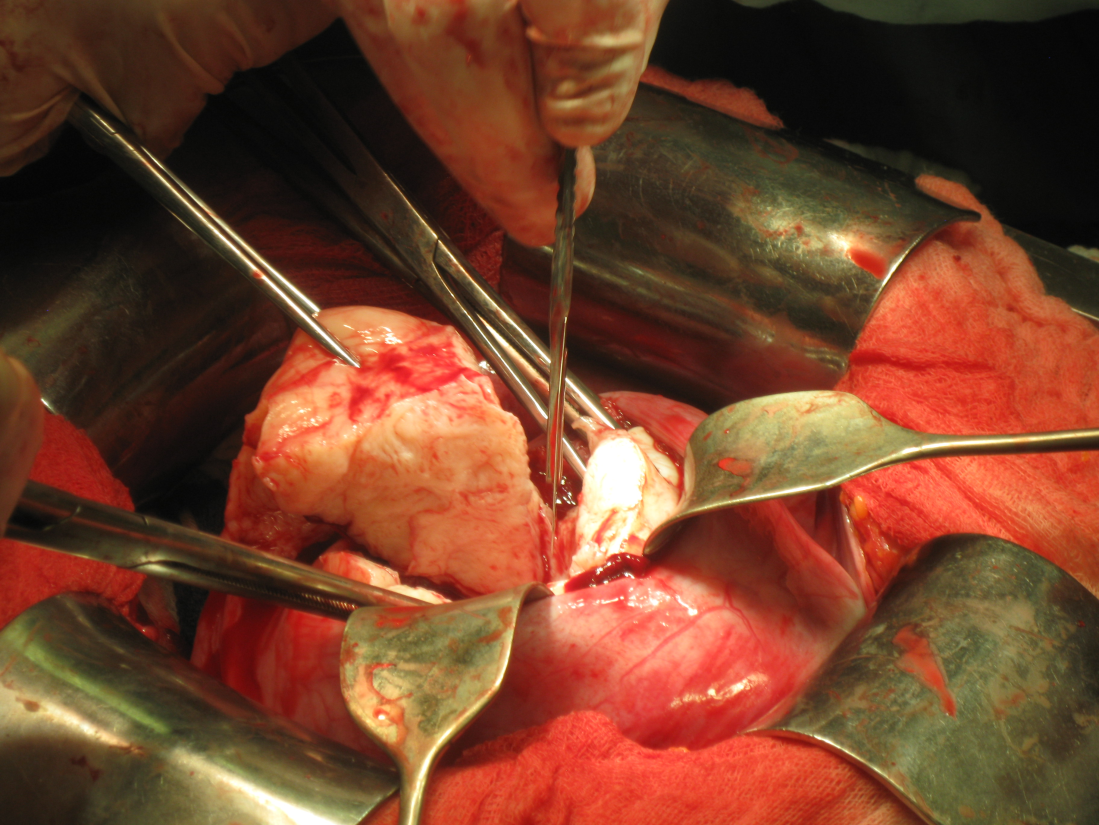 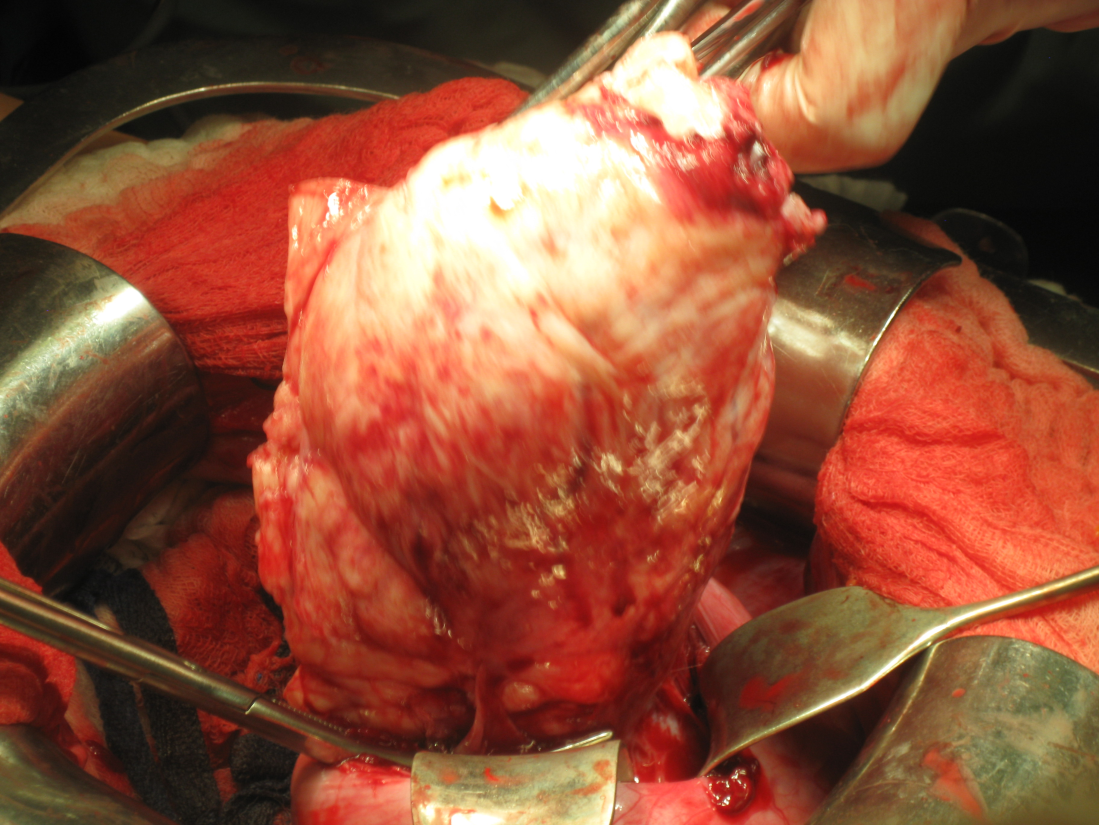 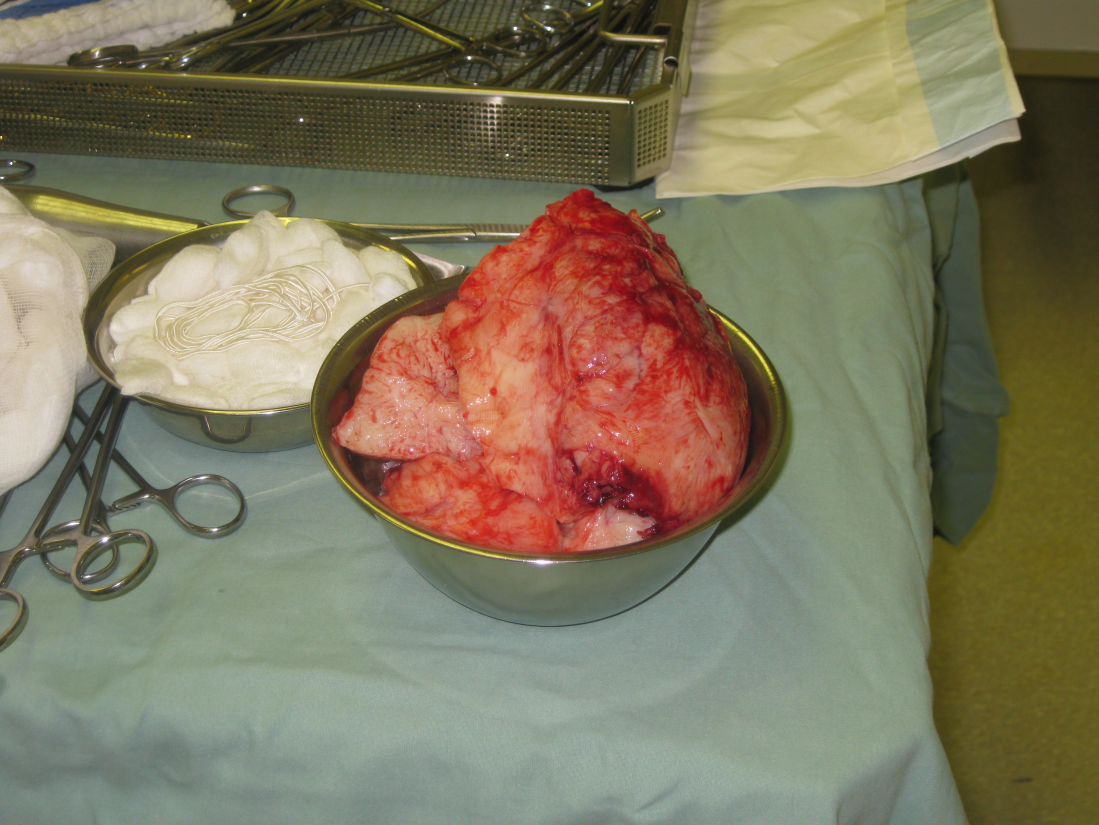 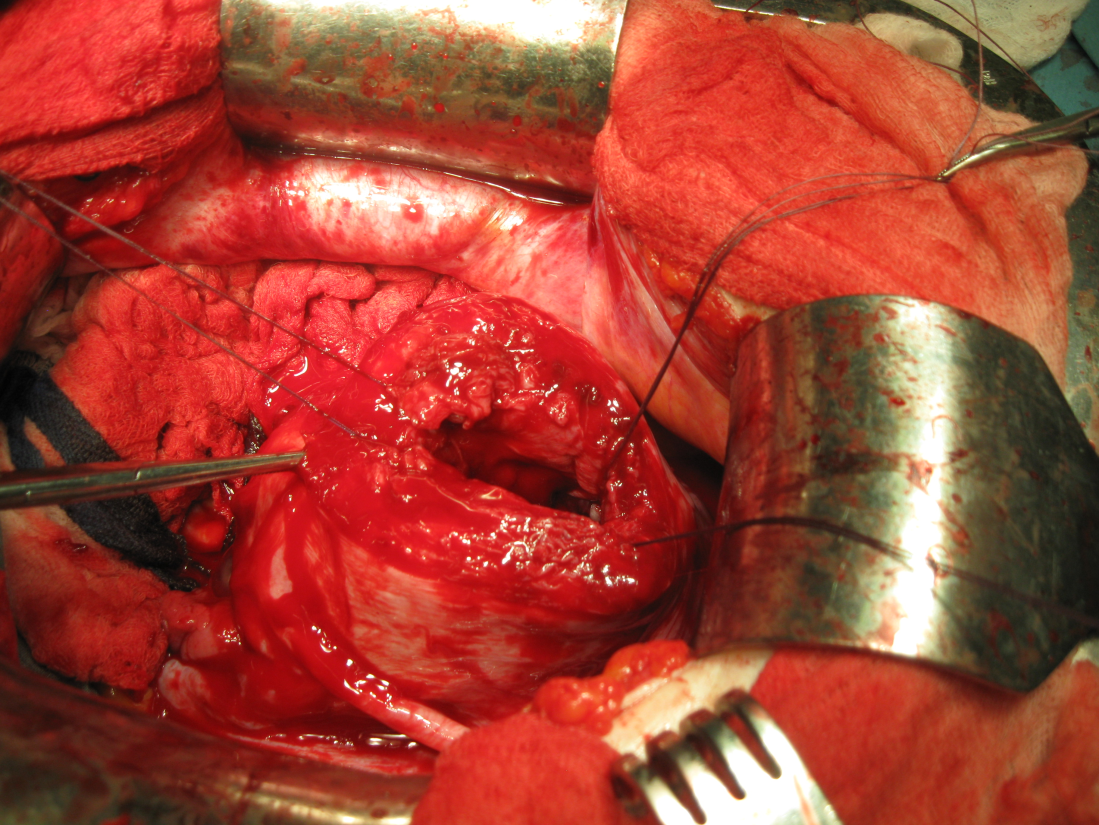 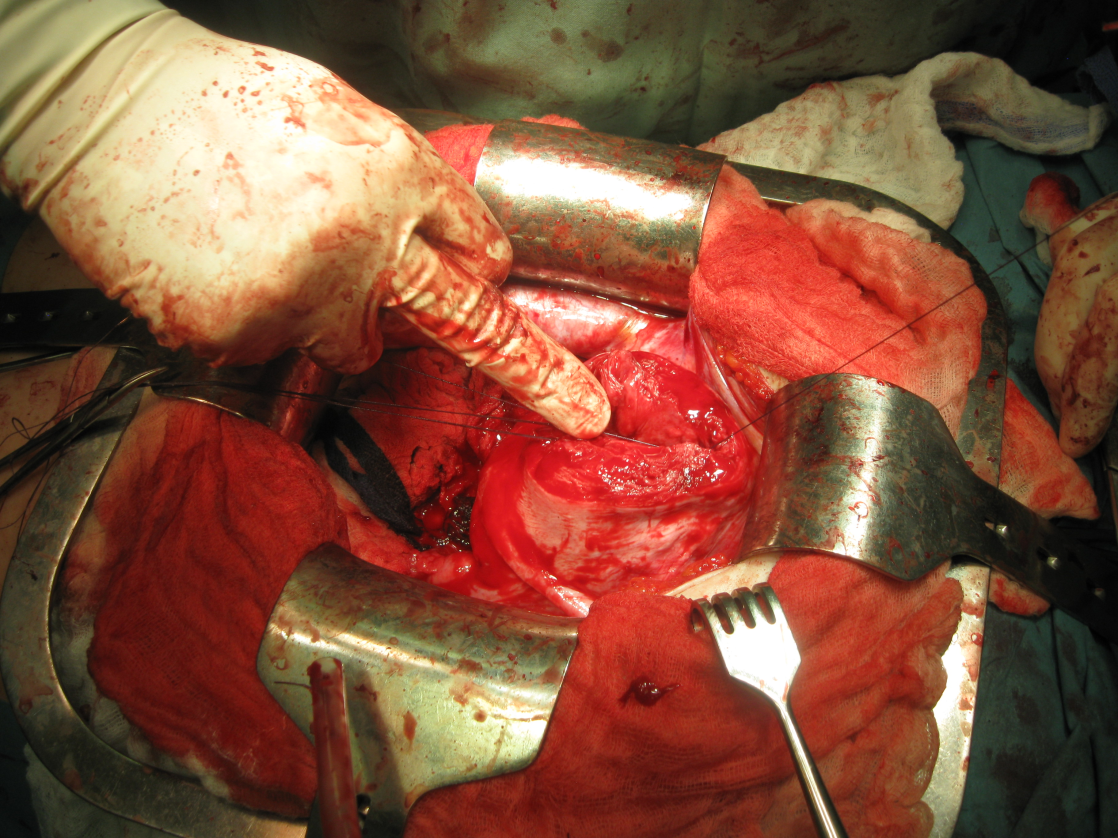 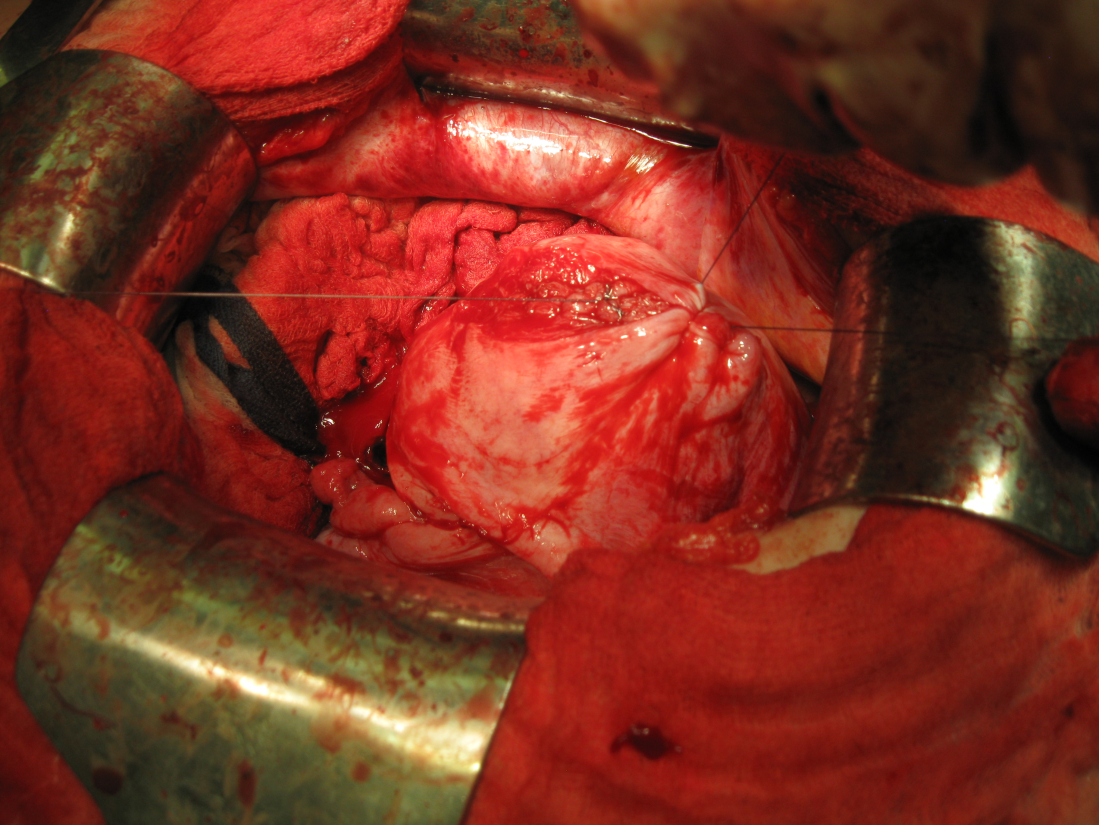 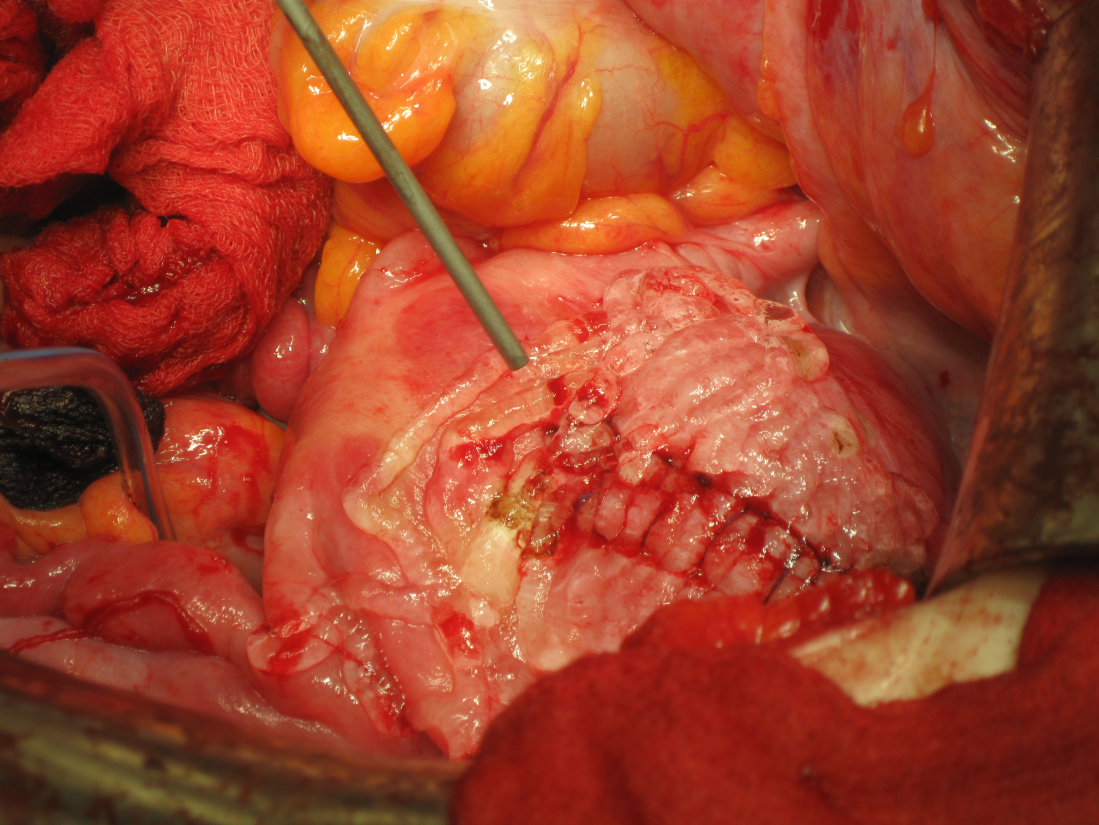 Benigní nádory těla dělohy – korporální polyp
nejčastější lokalizace - děložní fundus, vyrůstá z pars basalis
- hyperplastický, atrofický, funkční polyp
- často kombinace s myomatozní dělohou
 většinou asymptomatické, nepravidelné krvácení, někdy výrazné bolesti
 nascentní polyp 
- diagnostika - UZ vyšetření, hysteroskopie 
- terapie - chirurgická - kyretáž, HSK
Karcinom těla dělohy
Karcinom těla dělohy
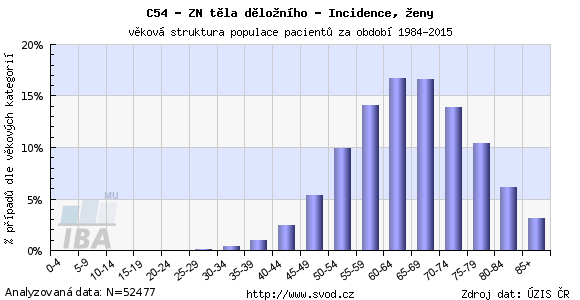 Karcinom těla dělohy
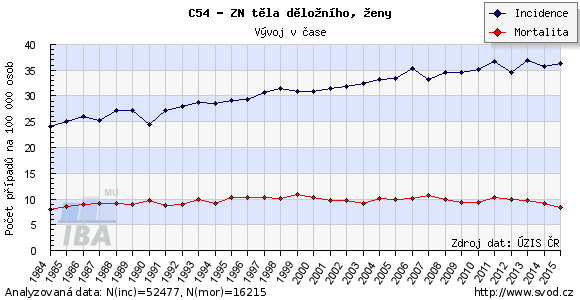 Karcinom těla dělohy
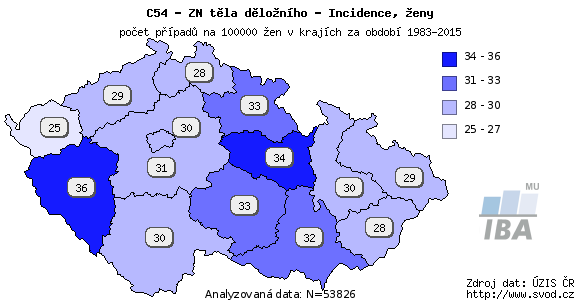 Karcinom těla dělohy
Prognóza 5 let přežití dle jednotlivých stádií
Rizikové faktory
3.-4. nejčastější zhoubný nádor ve světě (prs, kolorektum, plíce)
absence screeningu (UZ, HSK, cytologie)
relativně dobrá prognóza, 5 let přežití 75 – 88% stadia IA a IB
nejčastější gynekologický zhoubný nádor v rozvinutých zemích
nízká incidence v Africe
2x vyšší výskyt u bílé rasy
Rizikové faktory
nuliparita, anovulace, PCO 	RR 2-3
obezita (BMI 30-34 RR 1,7; BMI nad 40 RR 6,4)
časná menarché (pod 12let) a pozdní menopauza (nad 52 let) RR 2-3
dysfunkční perimenopauzální metrorrhagie RR 3-4
neoponované estrogeny RR 9,5-20
ERT po 5 letech užívání RR 2,1
tamoxifen po 5 letech užívání RR 2,5-7,5
hypertenze a diabetes jen při obezitě RR 2-4
HNPCC – celoživotně riziko 40 – 60 %
Hyperplazie endometria – progrese do karcinomu
simplexní hyperplazie…………………….1 %
komplexní hyperplazie……………………3 %
simplexní atypická hyperplazie………….. 8 %
komplexní atypická hyperplazie……...29-40 %
Patogeneza
Typ I
dlouhodobá stimulace endometria estrogeny
na základě hyperplazie endometria
často diferencovaný adenokarcinom, menší invaze

Typ II
bez zjevného působení
většinou jiný typ než adenokarcinom
horší prognóza
Histologické typy
Karcinom (98%)
adenokarcinom endometroidní
adenokarcinom s dlaždicovou složkou
clear cell karcinom
serosní papilární
spinocelulární
Sarkom (2%)
karcinosarkom (50%) 
leiomyosarkom (30%)
endometriální stromální sarkom (15%)
TNM 	                 		FIGO
T1a		endometrium nebo invaze                IA
                             do poloviny myometria
	T1b		invaze < 1/2 myometria		IB	
	
	T2		 cervikální stroma 		II

	T3a		seróza/adnexa                     	IIIA
	T3b		pochva nebo parametria      	IIIB
			pozitivní pánevní uzliny 		IIIC1
			pozitivní paraaortální uzliny	IIIC2	

	T4		šíření do sliznice měchýře/střeva	IVA
	N1		metastázy v regionálních uzlinách
	M1		vzdálené metastázy		IVB
Karcinom těla děložního
 staging up to date
Karcinom endometria v ČR (2010)
incidence na 100tis.žen/rok
1. ZN prsu
122,7
60,1
2. ZN kolorekta
3. ZN průdušek a plic
33,2
4. ZN těla děložního
35,0
5. ZN vaječníku
20,5
6. ZN hrdla děložního
18,7
Karcinom endometria v ČR (2010)
Incidence dle věku
75% postmenopauzálně
25% premenopauzálně
5% pod 40 let
Karcinom endometria staging
Obligatorní
Fakultativní
anamnéza
TUM – CA 125, HE
interní vyš.
uretrocystoskopie
laboratorní vyš.
rektoskopie
RTG S+P
lymfografie
IVU
gynekol.vyš.
MRI
ultrazvuk pánve
CT břicha + pánve
PET-CT
Karcinom endometria – expertní UZ vyšetření
přesnost invaze do moymetria
UZ 84%
X
MR 81%
hodnocení šíření nádoru do hrdla
X
UZ 92%
MR 85%
Karcinom endometria – expertní UZ vyšetření
zachování endomyometrální junkce
uložení nádoru (isthmus/fundus)
velikost nádoru (> 2cm)
vzdálenost nádoru od serózy (< 5mm)
homogenita nádoru
postižení děložního hrdla
patol. vaskularizace
Sarkom dělohy – expertní UZ vyšetření
nepravidelně zvětšená děloha
solidní, solidně – cystické struktury s hypoechogenním  
     halo, nehomogenní, centrální kalcifikace, nekrózy
bohatá intratumorózní neovaskularizace, nepravidelně 
     uspořádané cévy (RI <0,4, senzitivita 90,9%, specifita 99,8%)
nízká impedance aa.uterinae
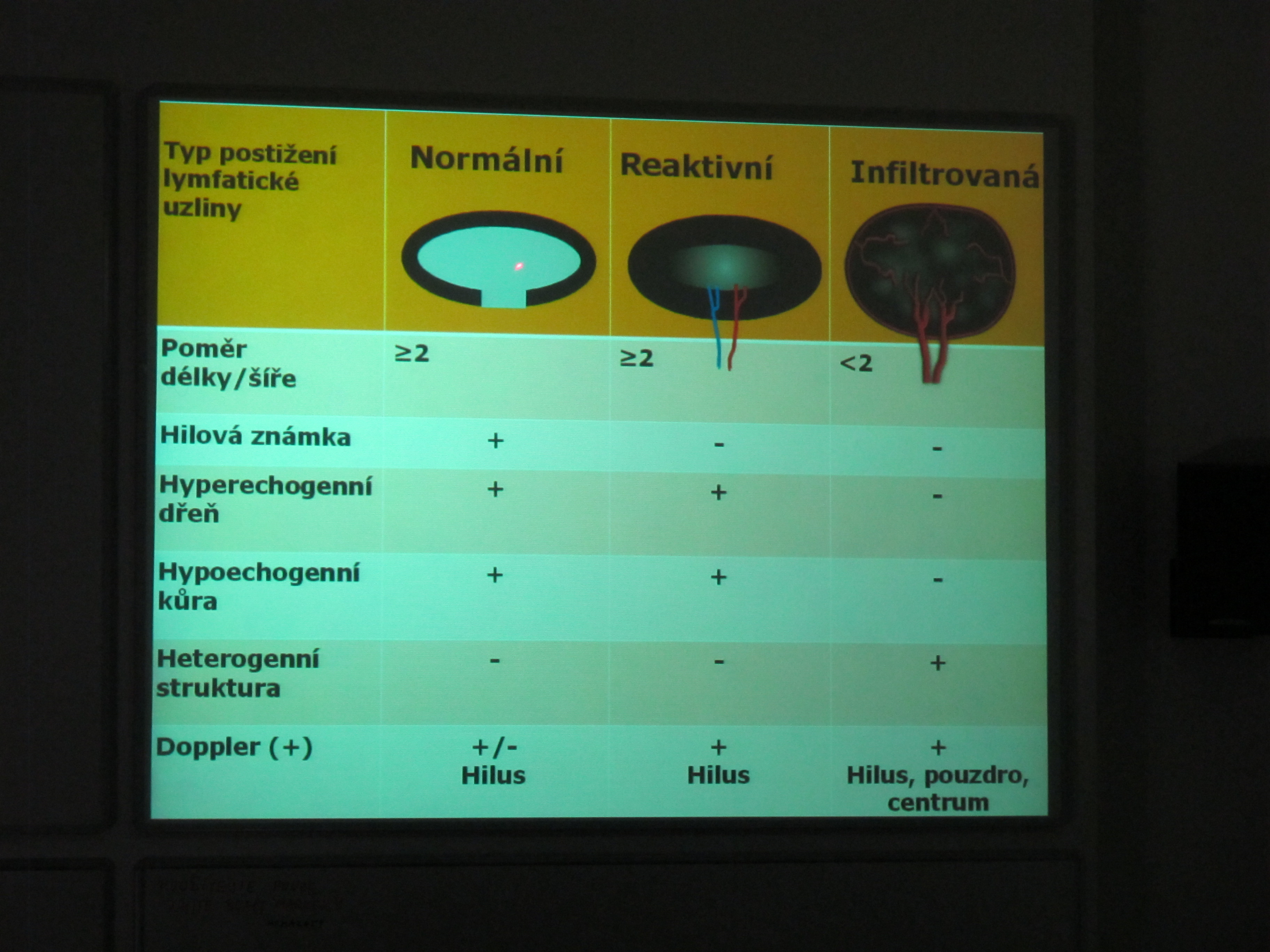 Expertní UZ – hodnocení lymfadenopatie
D.Fischerová, Klinicko-ultrazvukový seminář karcinom endometria, Praha 22.5.2010
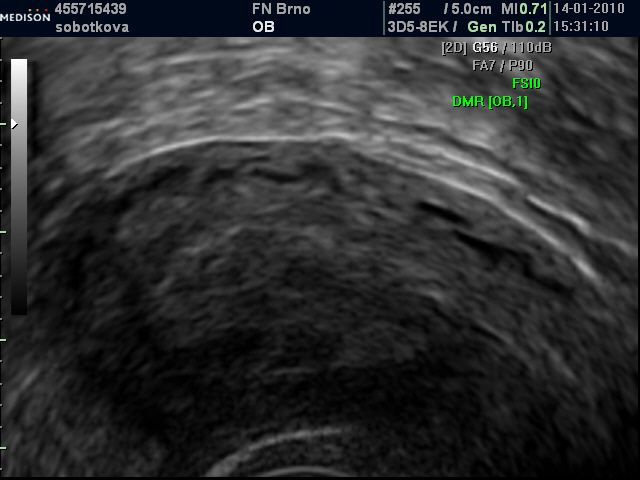 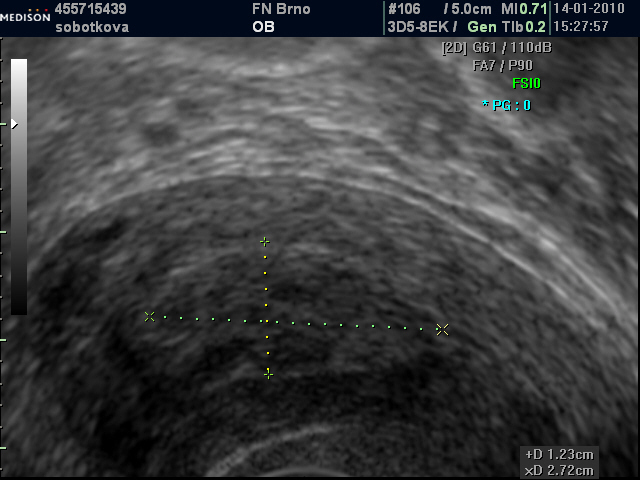 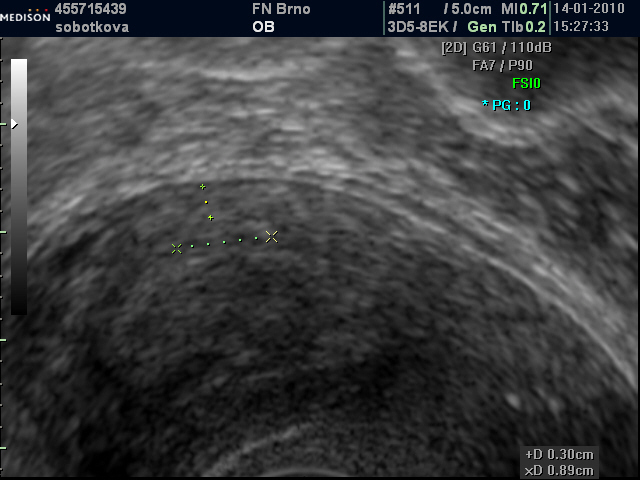 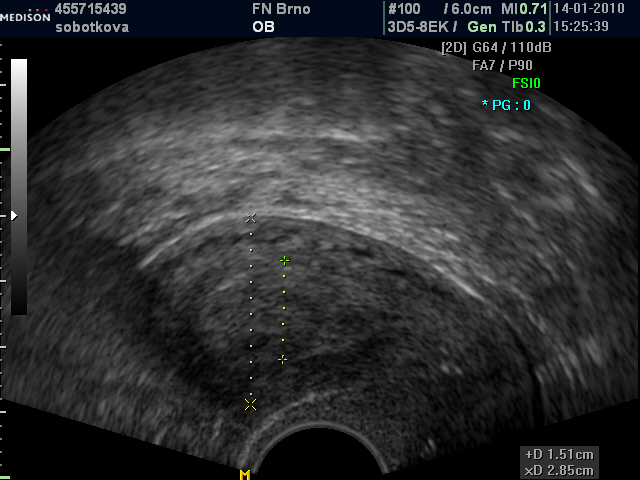 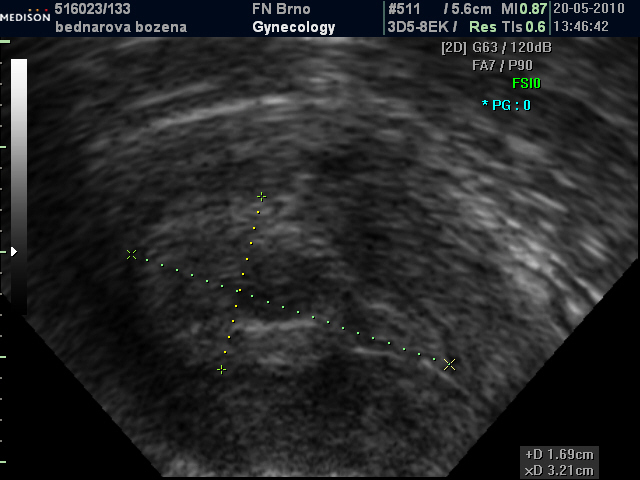 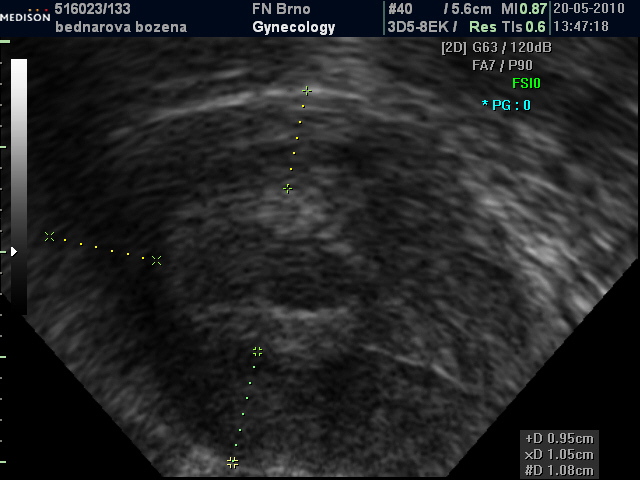 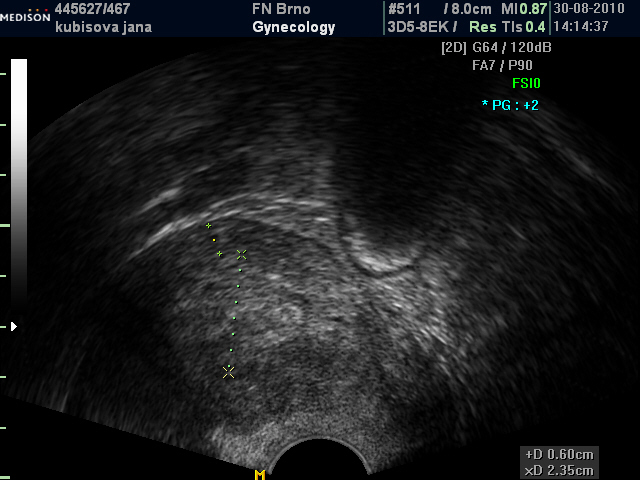 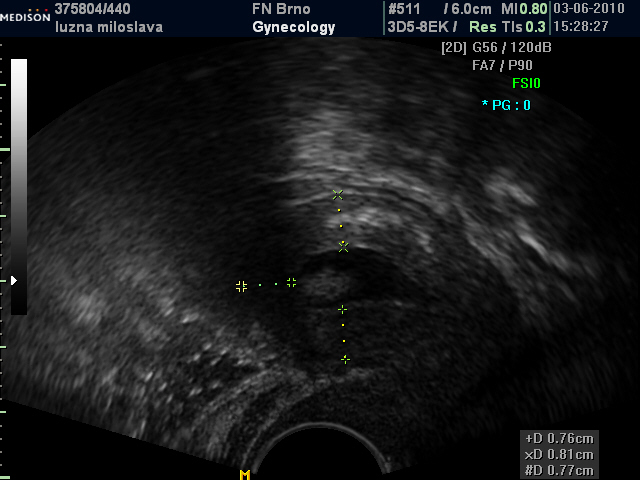 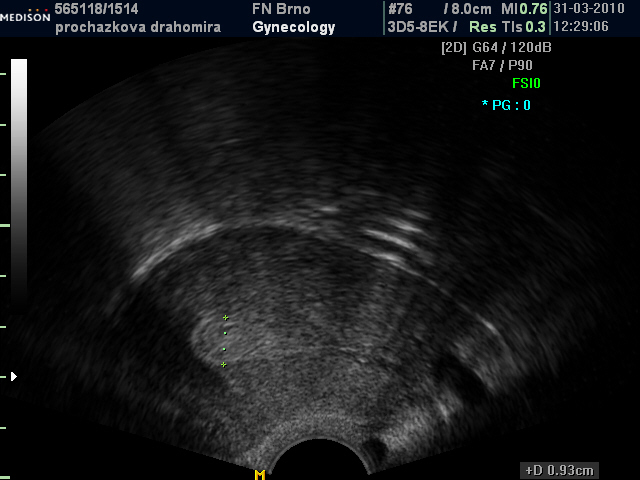 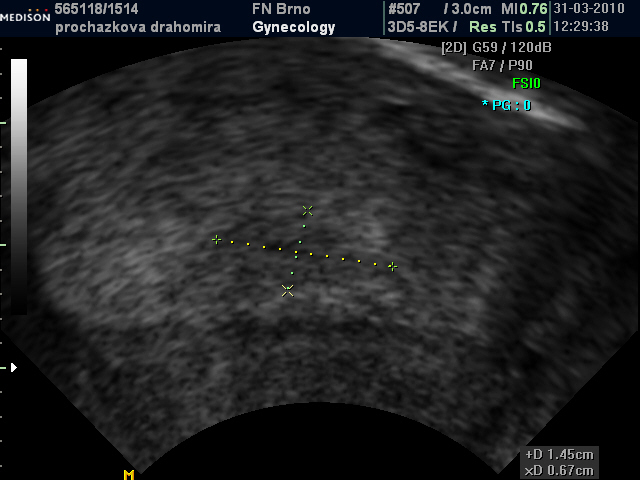 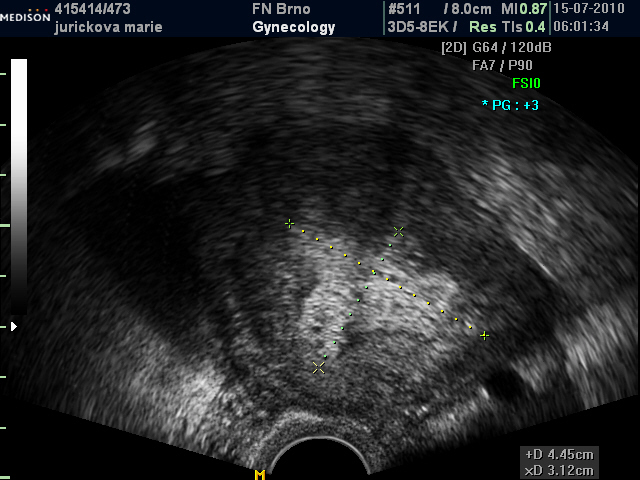 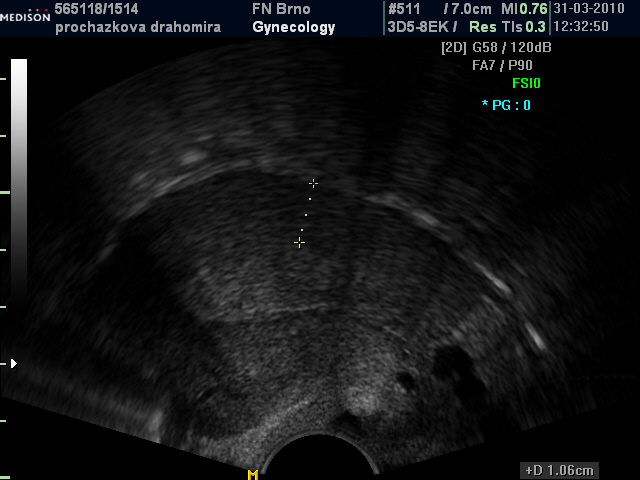 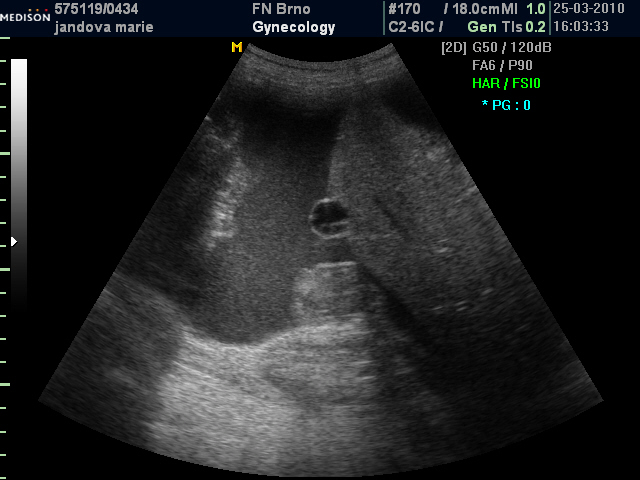 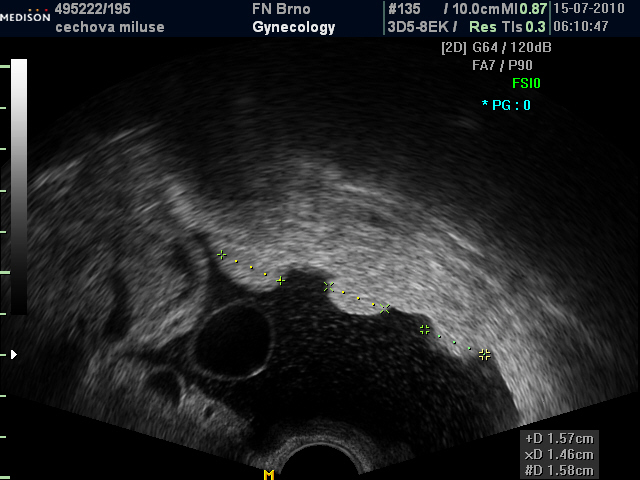 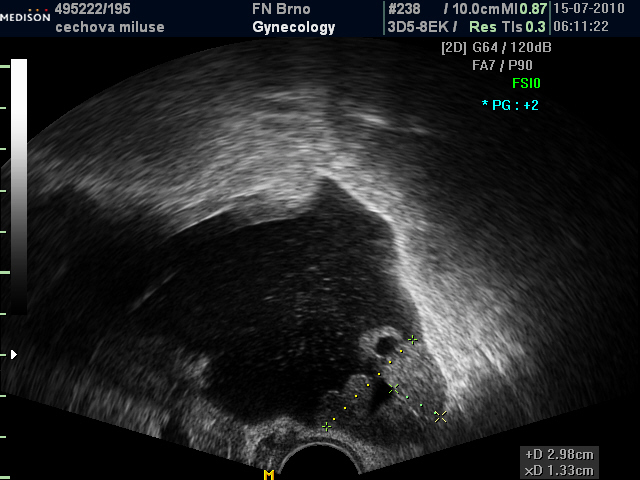 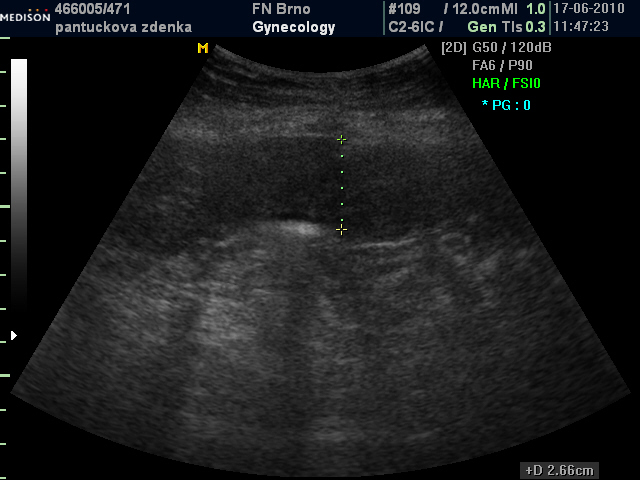 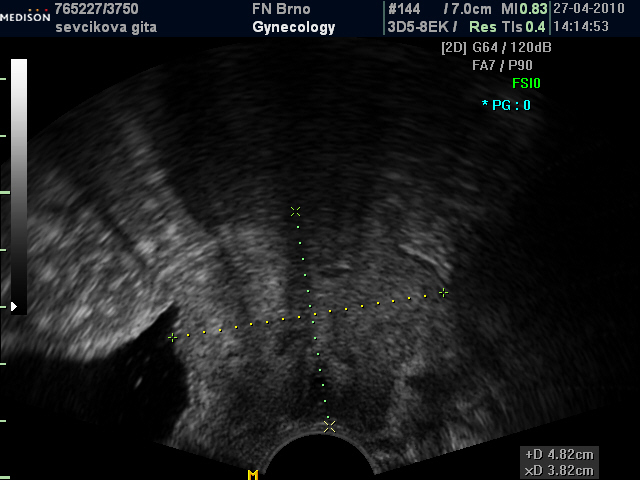 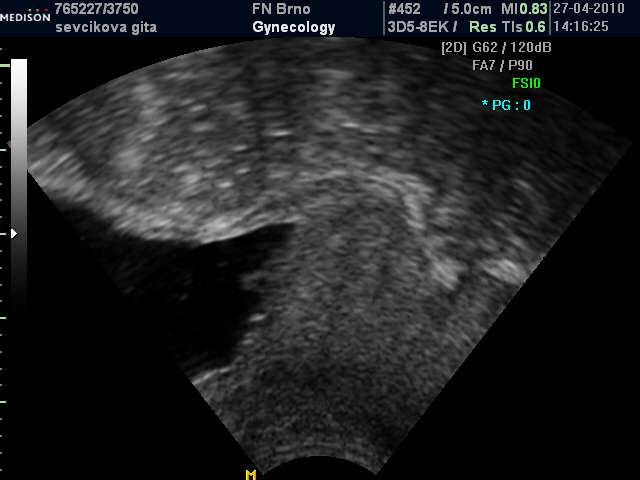 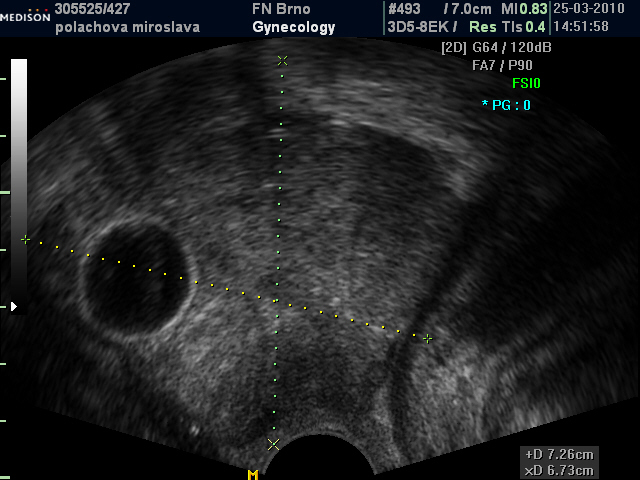 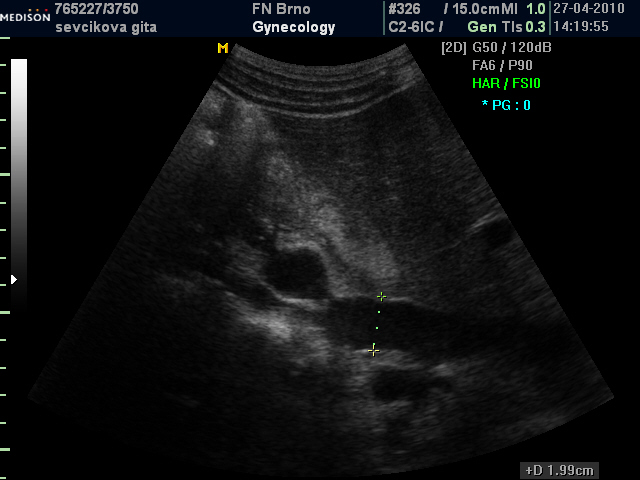 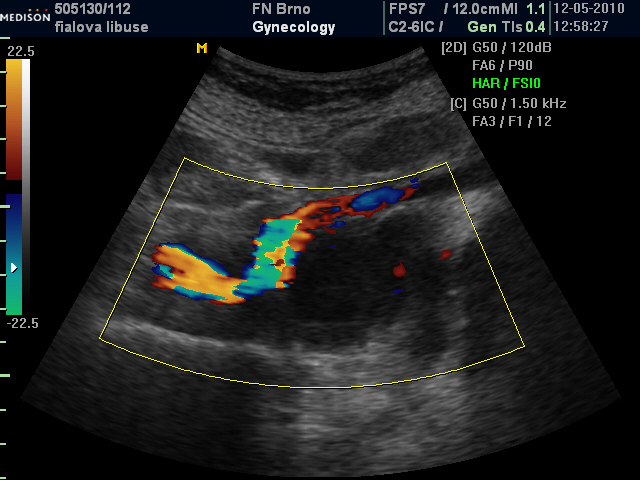 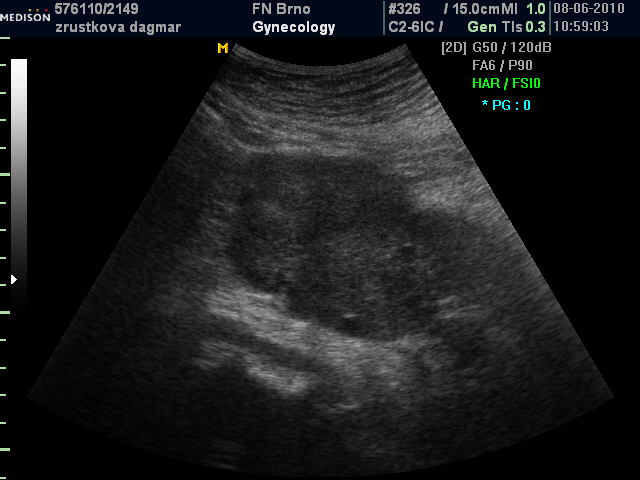 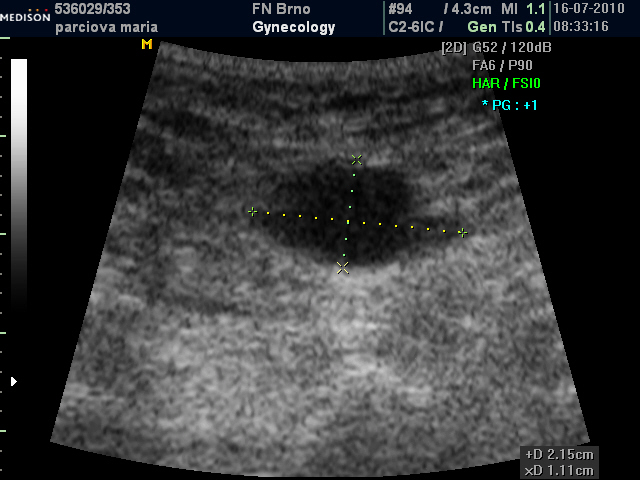 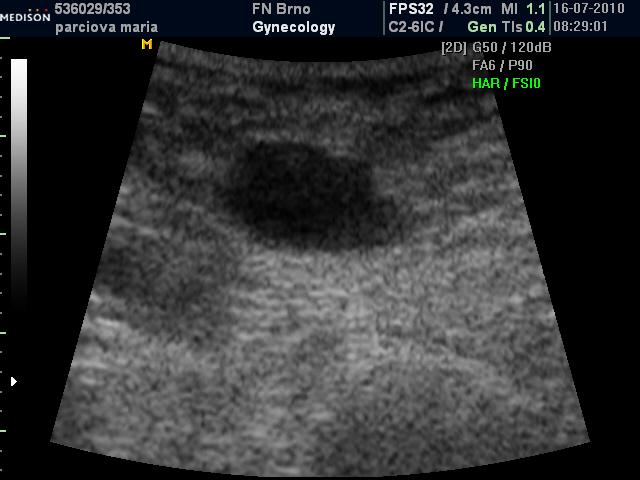 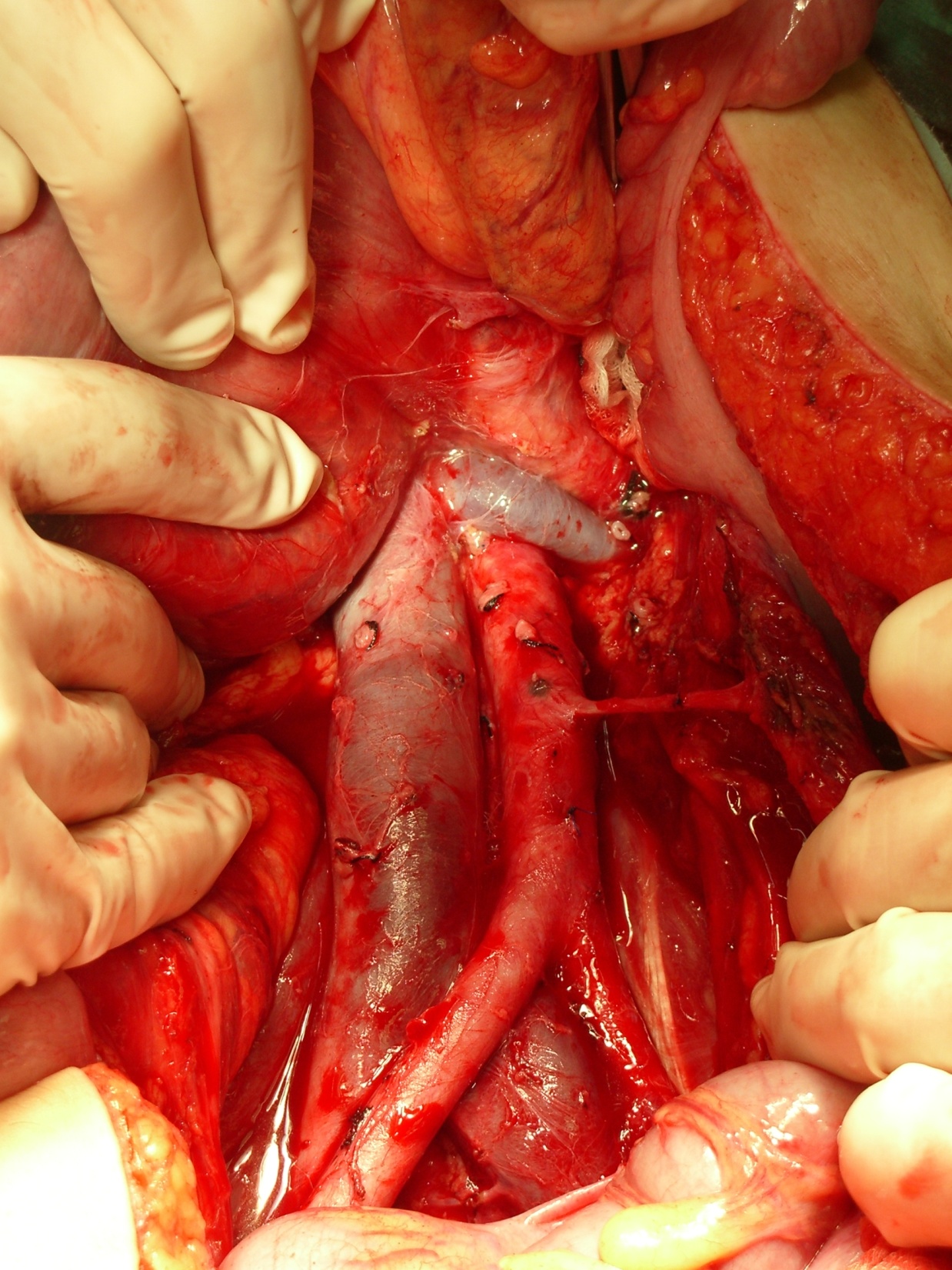 ZÁVĚR
spolehlivá, levná, dostupná metoda
obligatorní stagingové vyšetření
dispenzarizace onkogynekologických pacientek
screeningová metoda u hereditárních syndromů v onkologii
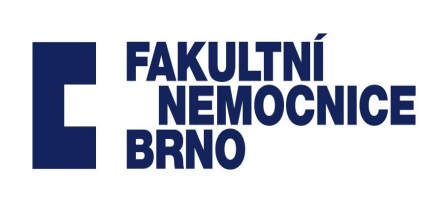 Gynekologicko - porodnická klinika Lékařské fakulty MU a FN Brno přednosta: doc. MUDr. Vít Weinberger, Ph.D
Dysplázie hrdla děložního
Gynekologie a porodnictví - přednášky
2020
incidence v populaci roste
z prekancerózy v karcinom za 10 - 15 let
dlaždicobuněčné vs. adenoprekancerózy
		v poměru až 80:1
mladé vs. starší ženy
spinocelulární karcinom 
     vs. adenokarcinom cca 5:1
a) Dlaždicové
Dysplazie
CIN I (mírná), II (střední), III (těžká), CIS
cytologie – LG SIL, HG SIL
mikroskopické změny:
Rozšíření bazální zóny epitelu: do 1/3, do 2/3, nad 2/3
Specifické perinukleární  projasnění - koilocyty
Typické jaderné abnormality – viz patologie
Porucha maturace epitelu
Doplňující imunohistochemické metody:
Protilátky proti Ki-67, proteinu p16
b) Žlázové
CGIN = cervikální glandulární intraepiteliální neoplazie
LG CGIN
x
HG CGIN včetně AIS
obvykle náhodný nález při podezření na CIN
cca v 50 % CGIN se nachází složka CIN
- „mixed“ prekancerózy
nejobávanější dysplazií čípku je AIS
Etiopatogeneze
DNA viry, čeleď Papillomaviridae
více než 130 genotypů HPV
cca 40 specifických typů HPV s afinitou ke genitálu
(cervix, vulva, pochva, perianální oblast, penis)
epiteliotropie, proliferační efekt
klasifikace:
a) dle tkáňové specifity - kožní vs. slizniční
b) dle onkogenního potenciálu  
   - LR (low risk) – 6, 11 (42, 43, 44) – benigní kondylomata        
   - HR (high risk) – 16, 18, 31, 45 (33, 35, 39, 51)
c) dle struktury DNA kódující
časné (E6,E7) a pozdní (L1) proteiny
Přenos infekce
přímým kontaktem – nejčastěji pohlavní styk
nepřímá kontaminace
diskutovaný vertikální a peripartální přenos (matka – plod)
mikrotraumata, kontakt v místech přechodu epitelů 
   		– cervix (nosohltan, epiglottis, anus)
ID 3 měsíce (interval 1,5 - 8 měsíců)
Mechanismus onkogenního působení
inaktivace tumor supresorových genů
Povrch – infekce bazálních buněk bazální 
membrány – virová DNA v epizomální formě 
v jádře buňky (E1,2,6,7) – replikace virové DNA 
(E6 a E7 se integrují do genomu) – tvorba 
virových partikulí (L1 a 2) – odlupující se buňky 
s infekčními viriony na povrchu
Osud infekce
regrese, perzistence, progrese
70-80 % celoživotní prevalence HPV infekce u žen
většinou tranzitorní charakter
průměrný spontánní clearingový čas 7 - 24 měsíců
perzistence HR HPV
= infekce detekovaná více než jednou v období 6 a více měsíců
věkem klesá prevalence HR HPV a roste incidence Ca cervixu
18 - 25 let – 25 % žen HR HPV pozitivní, Ca pod 2/ 100 000
35 let – 3-5 % žen HR HPV pozitivní, Ca 6/ 100 000
Rizikové kofaktory
rizikové sexuální chování
– snadná infekce fragilního nezralého 
   metaplastického epitelu
časná koitarché
imunosuprese, imunodeficience
kouření
současné další STD
multiparita – změny TZ
dlouhodobé užívání HAK  
      - změny lok. obranných mechanizmů
špatné socioekonomické podmínky
Geografická distribuce Ca cervixu
Evropa, S. Amerika, S. Afrika – typ 16
Asie – typ 18
subsaharská Afrika – typ 45
Střední a Jižní Amerika – typ 31 
ČR - typ 16 (60-65 %)
         - typ 18 (15-20 %)
         - ostatní
         - žlázové prekancerózy – typ 18
Formy infekce
LATENTNÍ
molekulárně biologická, spont. clearence
SUBKLINICKÁ
detekovatelná jinak než makroskopicky
MANIFESTNÍ
klinicky makroskopicky vizualizovatelná
Diagnostika
prebioptická
a) OC
b) Kolposkopie
c) HPV testace - stěr z cervixu pomocí speciální odběrové soupravy
d) Expertní onkogynekologické UZ vyš.
- invazivní intracervikální tumor, TZ III
cílená biopsie pod kolposkopickou kontrolou
Ke stanovení závěru vždy nutné!!!
diagnosticko – terapeutická konizace či cylindrická disekce
Onkologická cytologie
odběr s nátěrem na sklo
odběr do tekutého média - možná současná HR HPV testace
Bethesda klasifikace
- komplexnost!!!
- kvalita materiálu
- hormonální stav pacientky
- zhodnocení dlaždicových a žlázových bb., přítomnosti mikroorganizmů,  endometriálních bb., jiných  případných maligních elementů (metastáz)
- popis tzv. jiných nálezů (např. odběr z pahýlu po hysterektomii)
nevýhoda – různé laboratoře = různé výsledky
Interpretace nálezu včetně doporučení od cytopatologa pro klinika
Zhodnocení dlaždicových buněk
typické dlaždicové buňky – NILM
– NILM (negativní pro intraepiteliální lézi či malignitu)
atypické dlaždicové buňky
– ASC-US, ASC-H, LG-SIL, HG-SIL
Zhodnocení žlázových buněk
typické žlázové buňky - NILM
atypické žlázové buňky
         – AGC-NOS, AGC-NEO, AIS
Kolposkopie
binokulární mikroskop
vyšetření „naživo“ vs. fotodokumentace
endocervikální Koganovo zrcadlo
a) Nativní
b) Rozšířená
5 % kyselina octová
Lugolův roztok (Schillerova zk.)
Toluidinová modř (Collinsova zk.)
Barevný (zelený) filtr
Kolposkopická klasifikace
hodnocení charakteristických dlaždicobuněčných 
    změn hrdla vždy ve vztahu k transformační zóně
TZ II - exo i endocervix
TZ III - endocervix
TZ I - exocervix
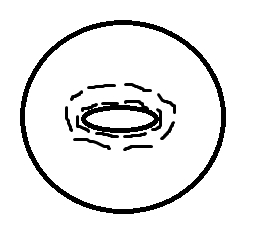 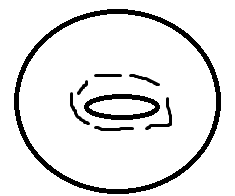 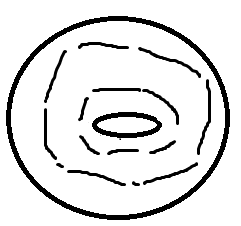 žlázové léze proximálněji v děložní hrdle
    - často nutná jejich vizualizace s nástroji
Normální nálezy
O - originální epitel
E - ektropium
TZ – transformační zóna
SCJ – skvamokolumnární junkce
Abnormální nálezy
BE – bílý epitel
ATZ – atypická transformační zóna
L – leukoplakie, keratóza
V – atypické cévy
P – puntíčkování (hrubé, jemné)
M – mozaika (hrubá, jemná)
Jiné nálezy
Ulcerace, condylomata, zánět, polypy, 
endometrióza, deciduální změny
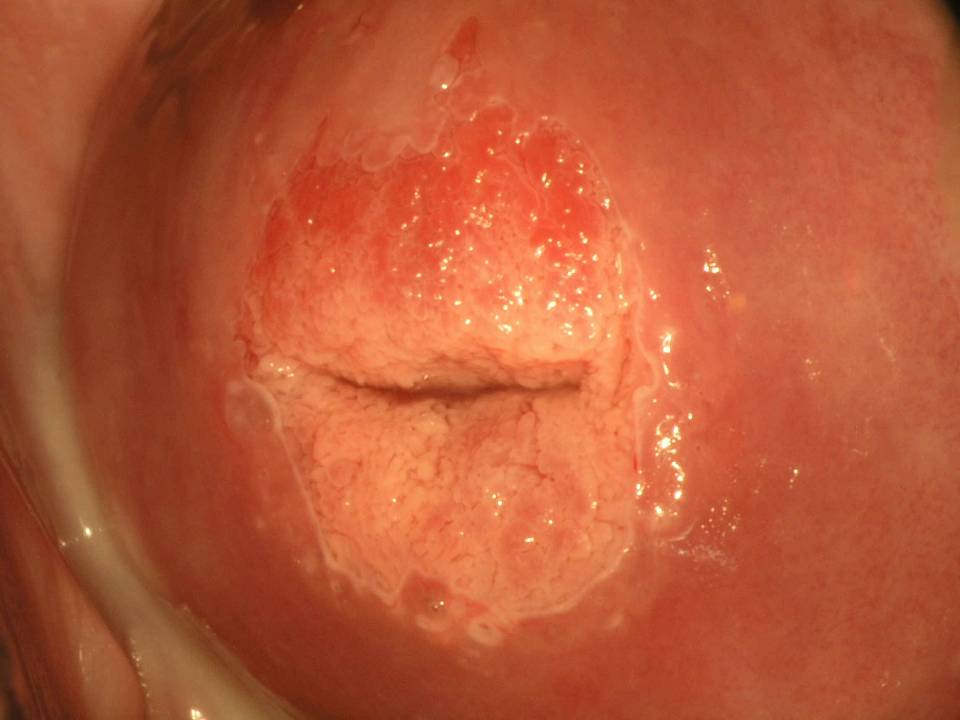 Případ č. 1 - 25 let, sekundipara, subj. bez obtíží
ektropium cervicis uteri  – kolpo nesusp.
Detail na dalším obrázku >>
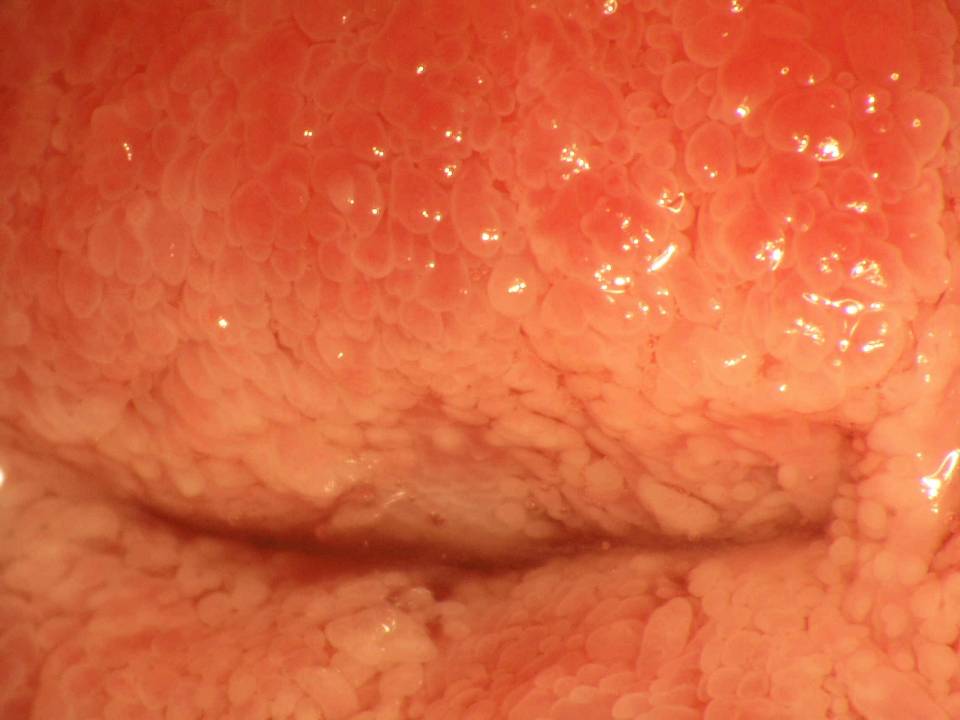 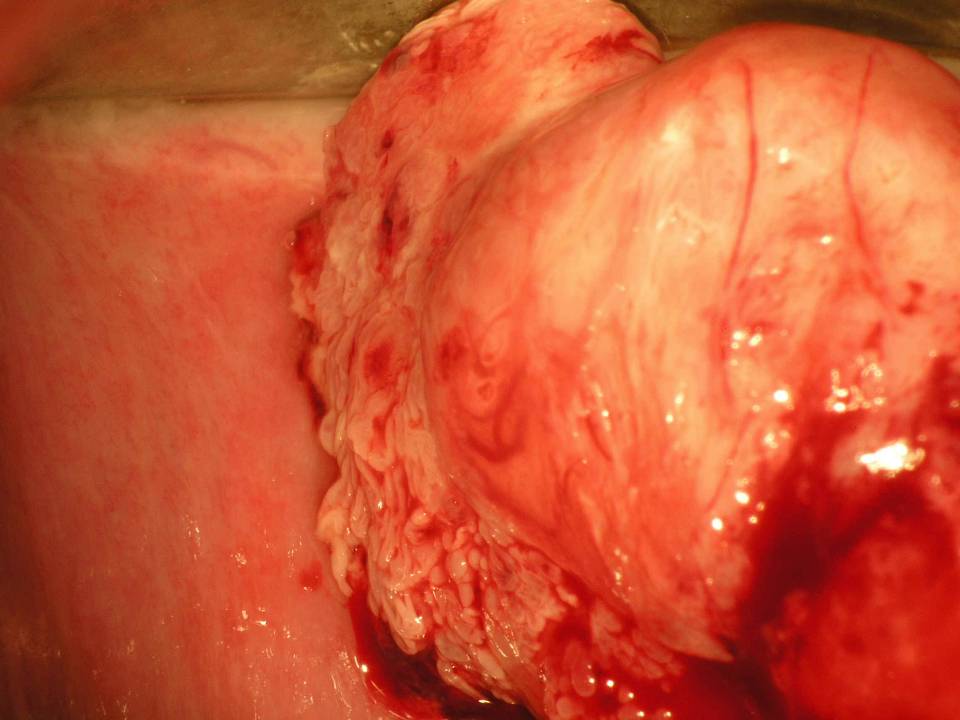 Případ č. 2 - 35 let, udává 3 měsíce nepravidelné 
špinění
biopticky spinocelulární karcinom čípku
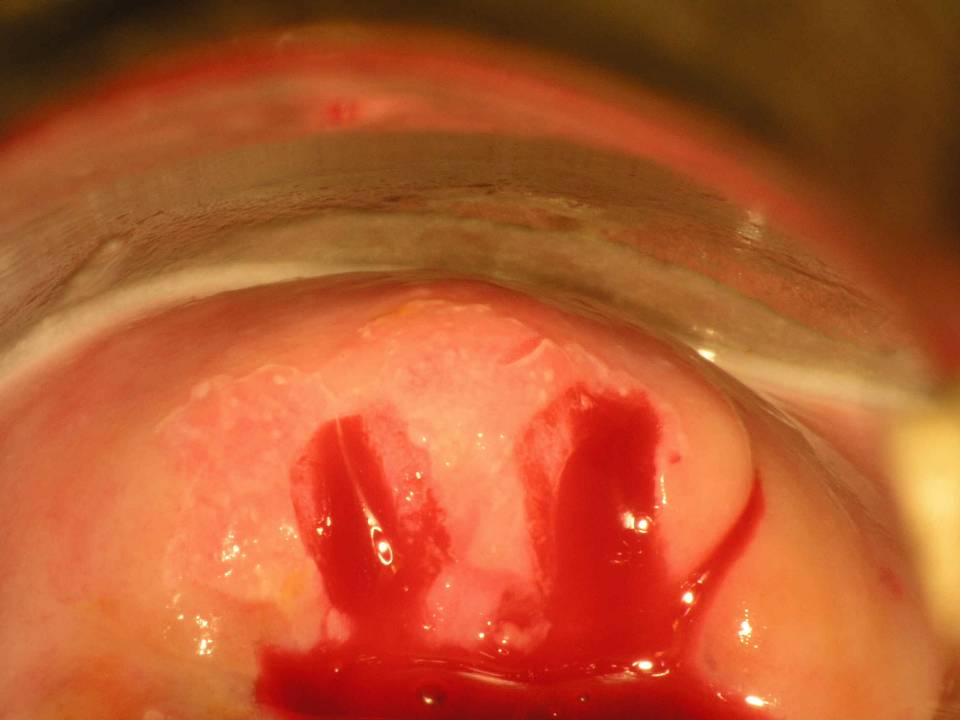 Případ č. 3 - 40-ti letá, sekundipara
kolpo suspekce z high-grade leze –       	biopticky CIN II – stav po knips 2x
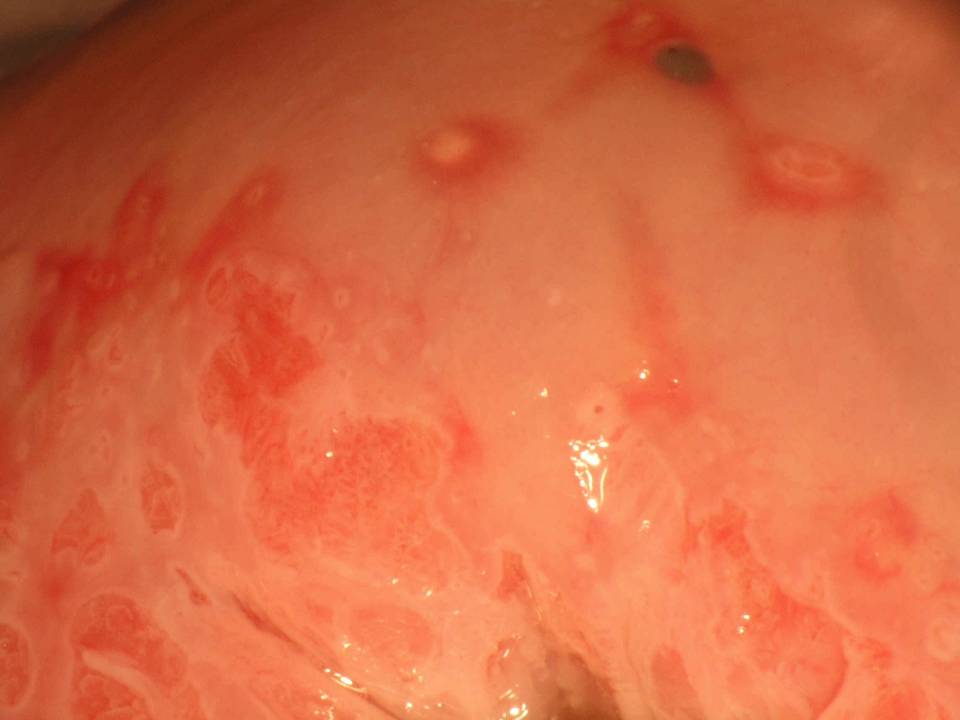 Případ č. 4 - 45 let, primipara, bez obtíží
metaplasie - kolpo nesusp.
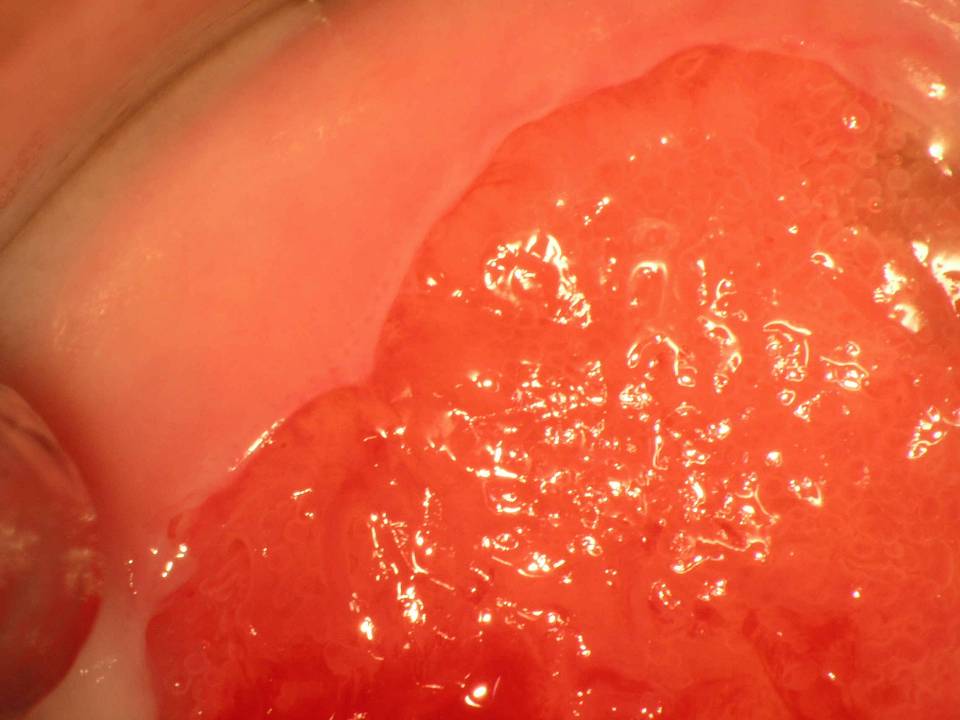 Případ č. 5 -18 let, nuligravida, subj. občasný výtok
juvenilní ektopium – kolpo nesusp.
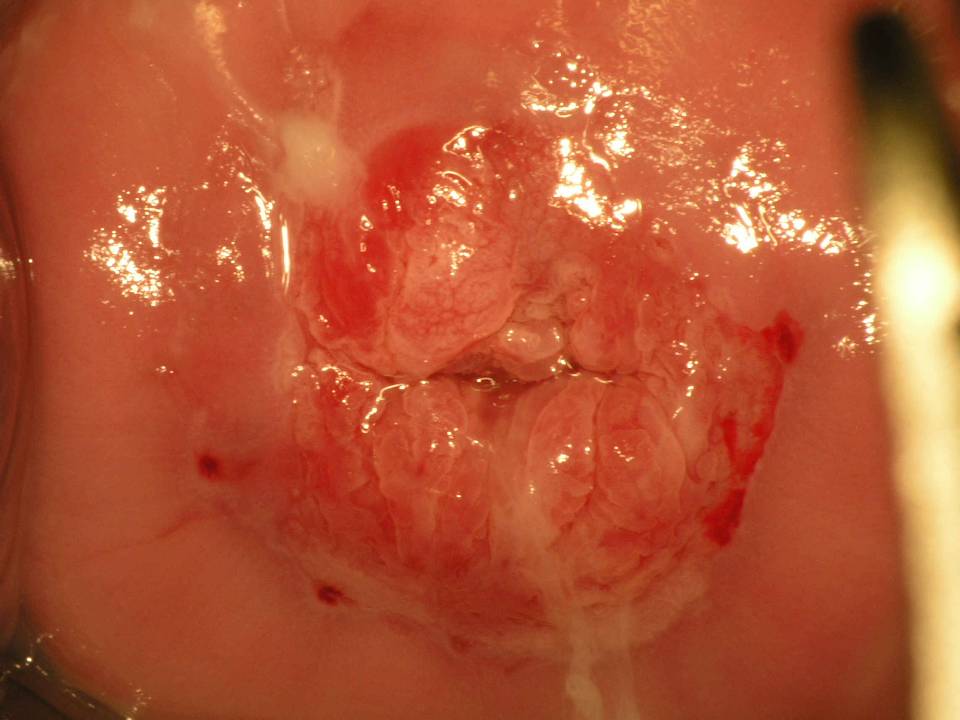 Případ č. 6 - 29 let, Tercipara, subj.: bez obtíží
ektropium s metaplasií – kolpo nesusp.
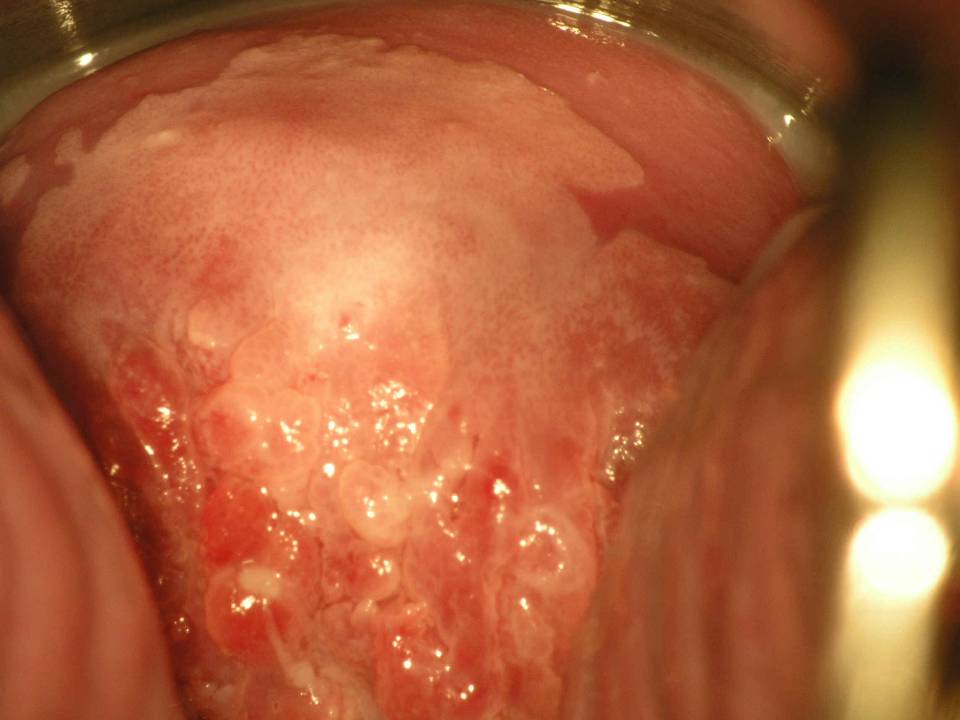 Případ č. 7 - 41 let, tercipara, subj.: bez obtíží, biopsie:
CIN III
bílý epitel s hrubou punktací – kolpo susp.  high grade leze – biopticky CIN III
Detail na dalším obrázku >>
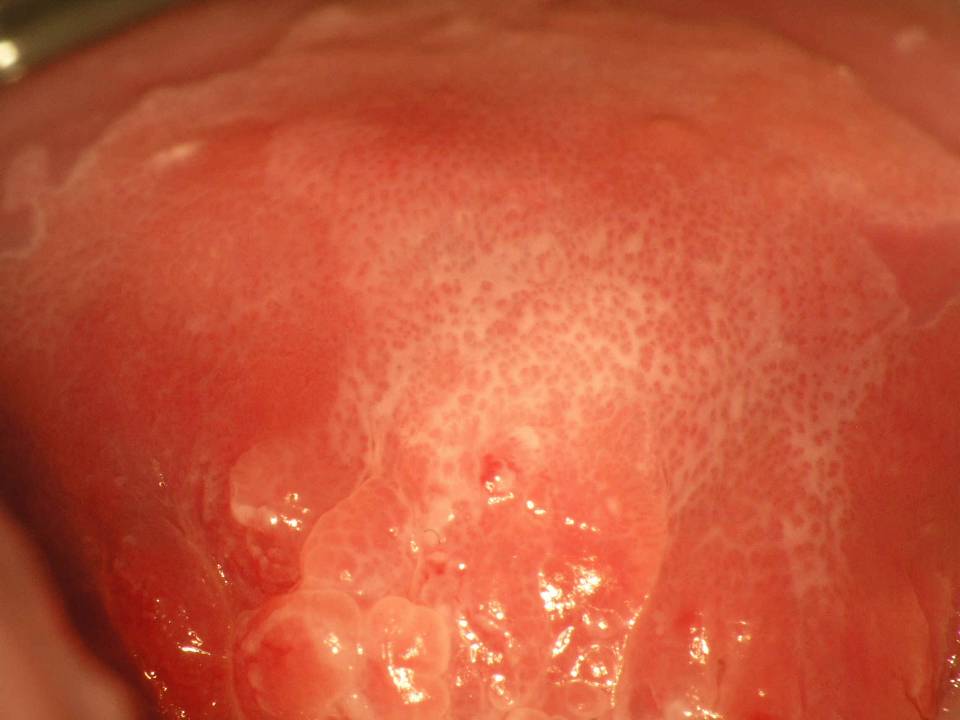 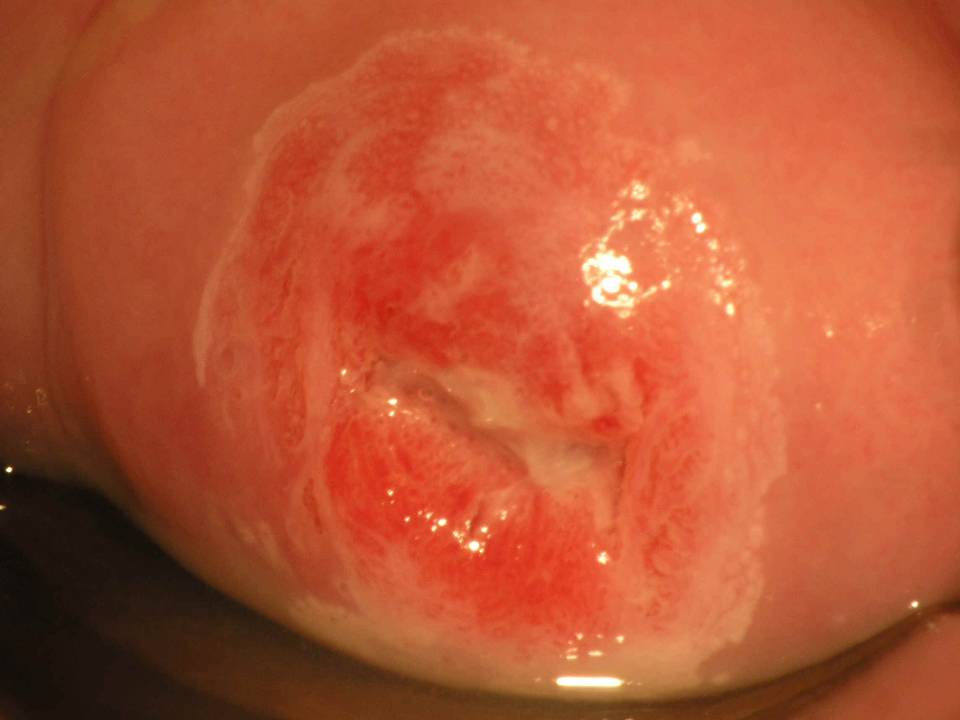 Případ č. 8 - 35 let, nulipara, subj.: bez obtíží
metaplasie - kolpo nesusp.
Po aplikaci Lugolova roztoku na dalším obrázku  >>
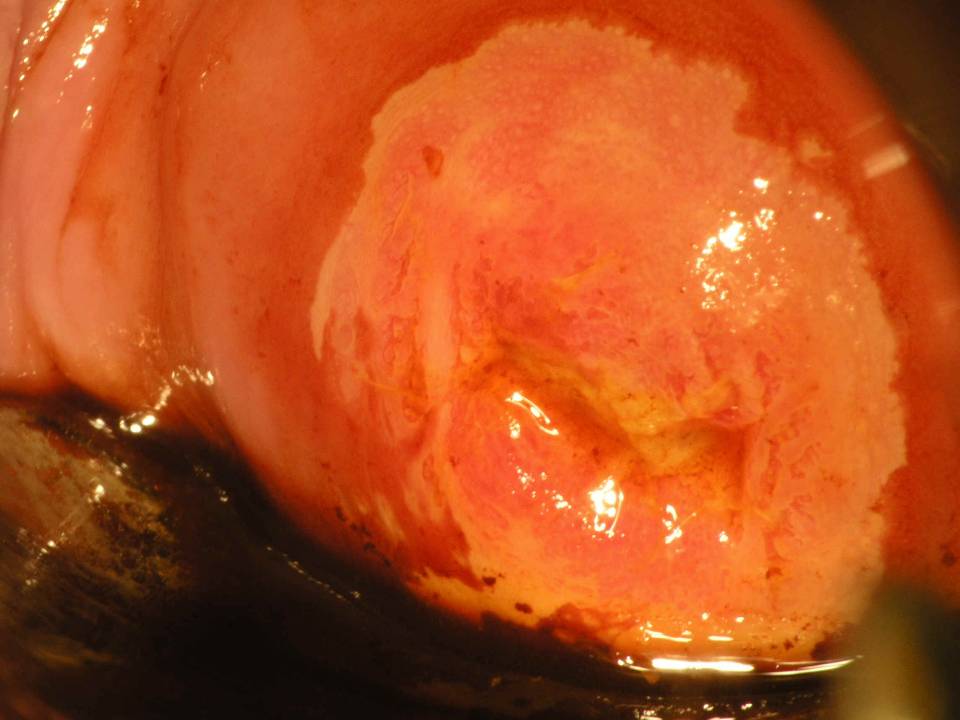 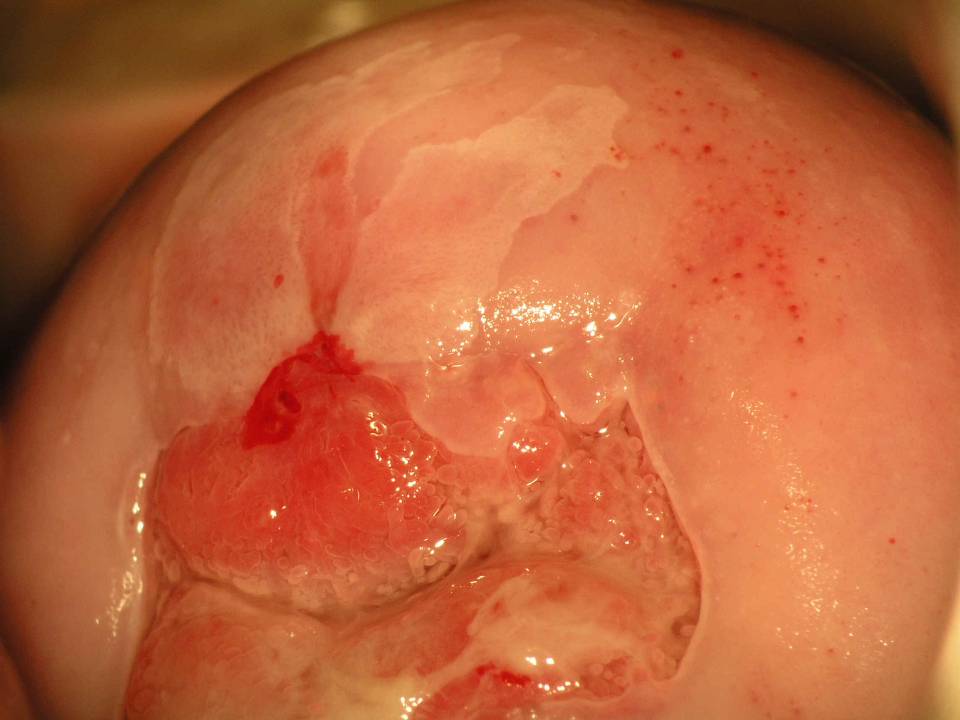 Případ č. 9 - 50 let, primipara, subj.: neprav. špinění,  
biopticky CIN III.
bílý epitel s hrubou punktací – kolpo susp. Z high grade leze – biopticky CIN III.
Po aplikaci Lugolova roztoku na dalším obrázku  >>
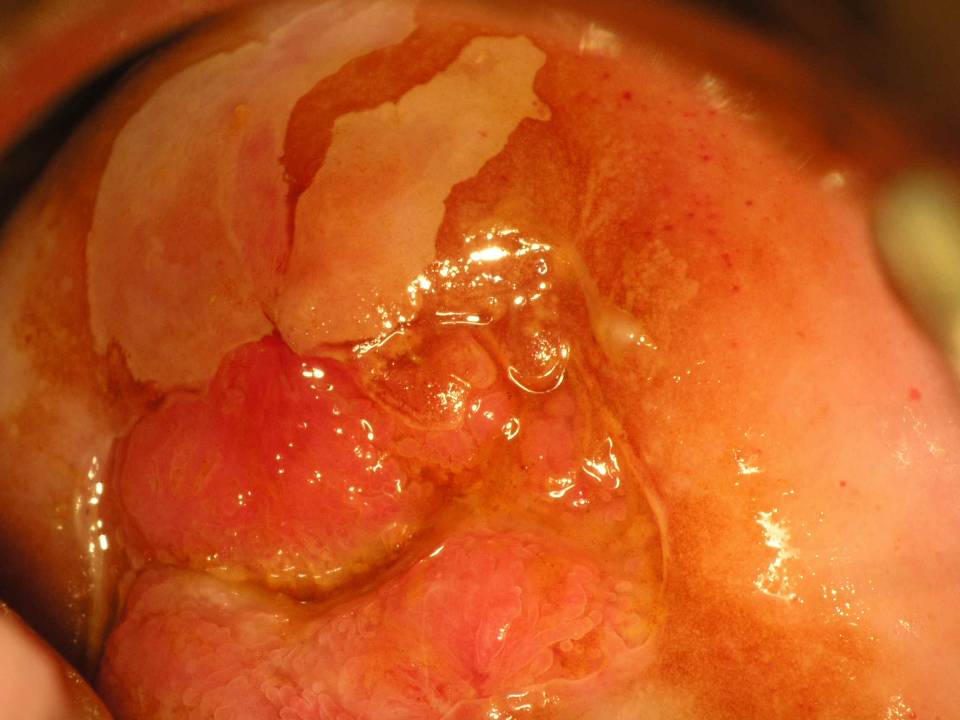 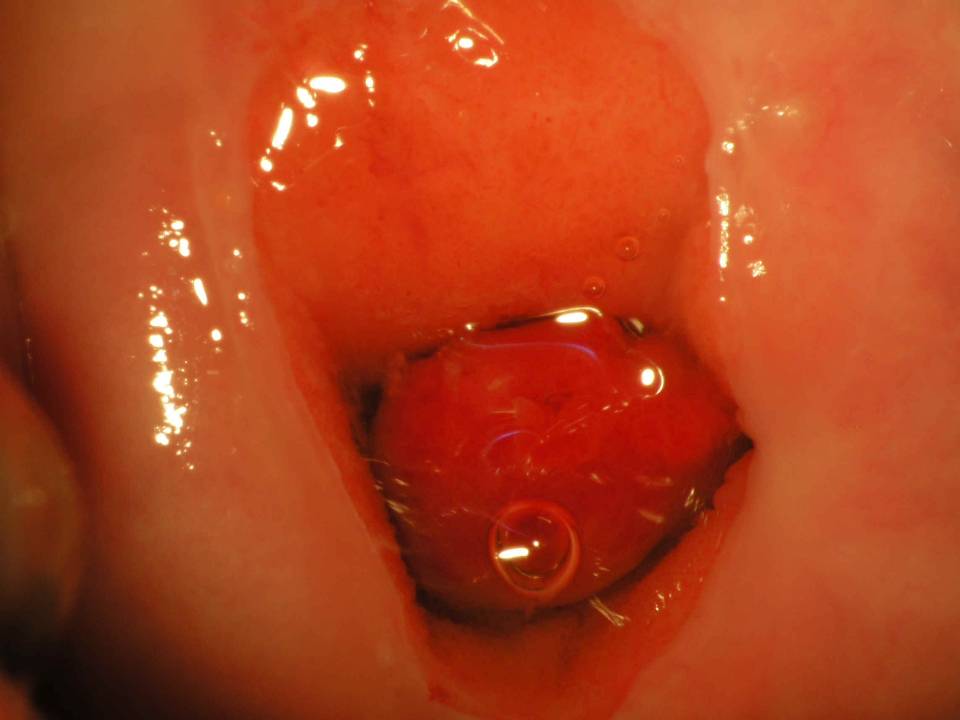 Případ č. 10 - 65 let, tercipara, subj.: bez obtíží
polyp v hrdle – kolpo nesusp.
Terapie
LG léze
- observace
Biopticky ověřená LG léze exocervixu (ATZ I) lze 
na hranici postupu lege artis ošetřit 
kryodestrukcí, laservaporizací, diatermokoagulací.
HG léze
Chirurgické odstranění léze a další dispenzarizace!
Konizace
Cold knife, nůžkami, vysokofrekvenčním el. proudem 
(LEEP, LOOP, LLETZ, NETZ, SWETZ), laserová, kombinované techniky
Cylindrická disekce
- Skalpelem, NETZ, laserová
Prevence
primární
Zamezení přenosu HPV infekce - KONDOM
Profylaktická vakcinace proti HPV 
          – Gardasil, Gardasil 9, Cervarix
sekundární
Gynekologické preventivní prohlídky
 založené na OC
Děkuji za pozornost